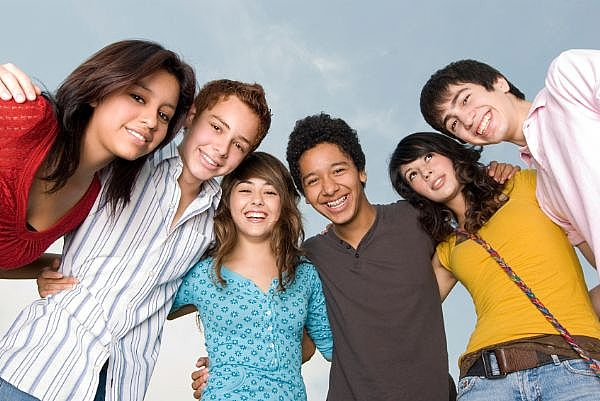 How to Enjoy Your Youth
Ecclesiastes 11:7–12:7
Dr. Rick Griffith • Crossroads International Church Singapore
CICFamily.com • BibleStudyDownloads.org
[Speaker Notes: Today we see how to enjoy your youth.]
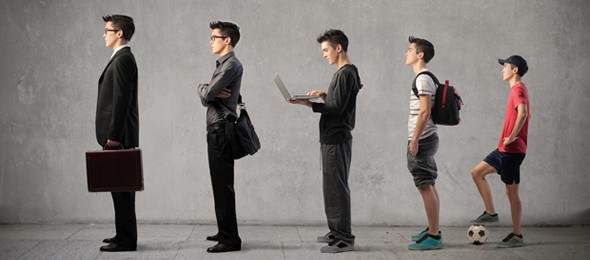 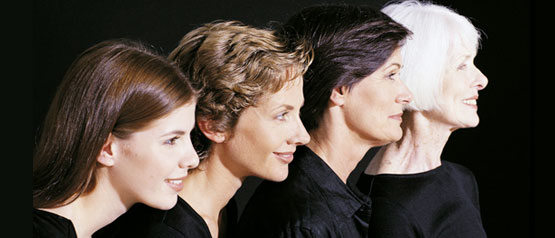 Are you a youth?
[Speaker Notes: But are you a youth?  How would you know?]
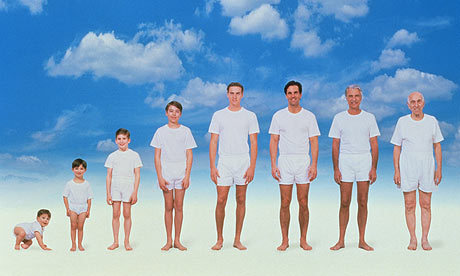 What are the stages of life?
[Speaker Notes: Are you a youth or not?  That depends on how many stages of life exist.  But in its most basic sense, I think life has essentially three stages…]
Three Stages for Women
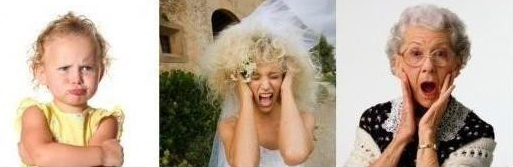 1. Annoying her dad
2. Annoying her husband
3. Annoying her son-in-law
[Speaker Notes: One person says that the three stages for women include: (1) annoying her dad, (2) annoying her husband, and (3) annoying her son-in-law.

What a sad evaluation that is!]
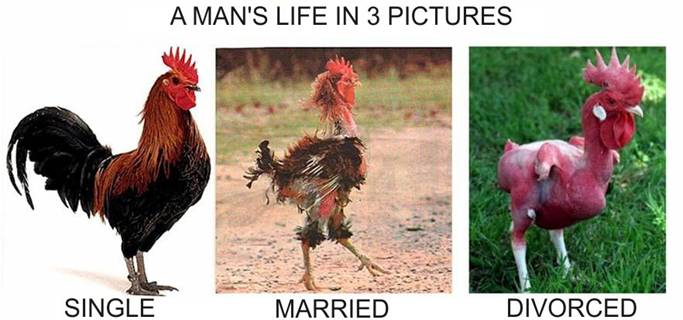 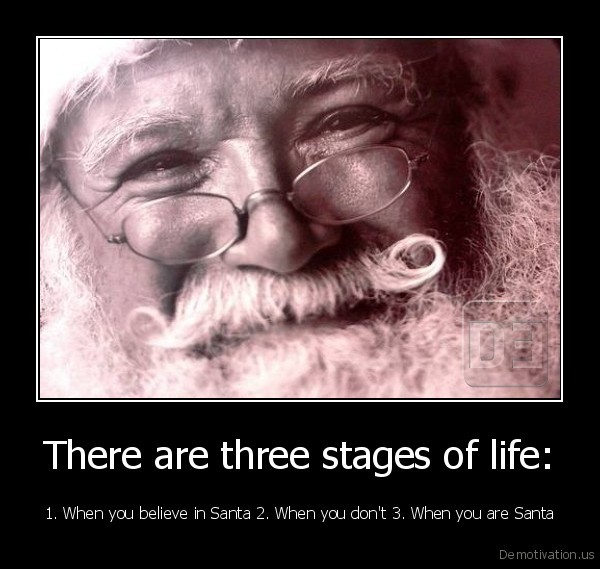 Three Stages for Men
1. You believe in Santa 2. You don't believe 3. You are Santa
[Speaker Notes: For men the stages are: (1) You believe in Santa, (2) You don't believe, and (3) You are Santa!

Seriously speaking, though…]
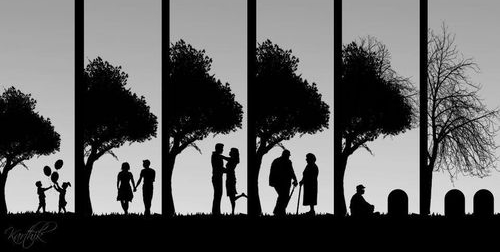 What should youth pursue in life?
Youth0-30
Youth0-30
Mid-Life30-60
Elderly60-90
Life has three stages
[Speaker Notes: Youth includes birth up to about age 30, since by that time most of us get married and are on our own.

Mid-life starts quite early in this depiction at age 30 and goes to age 60.

Nowadays many people live into their 80s and even their 90s, so old age would refer to ages 60-90.

What happens in stage 1 will certainly influence stages 2 and 3, so youth is crucial.  This raises the important question: What should youth pursue in life?  How should they live>]
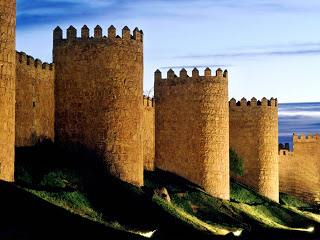 Ecclesiastes
What can Solomon teach us?
[Speaker Notes: What can Solomon teach us?  Like us, Solomon had three stages of his life…]
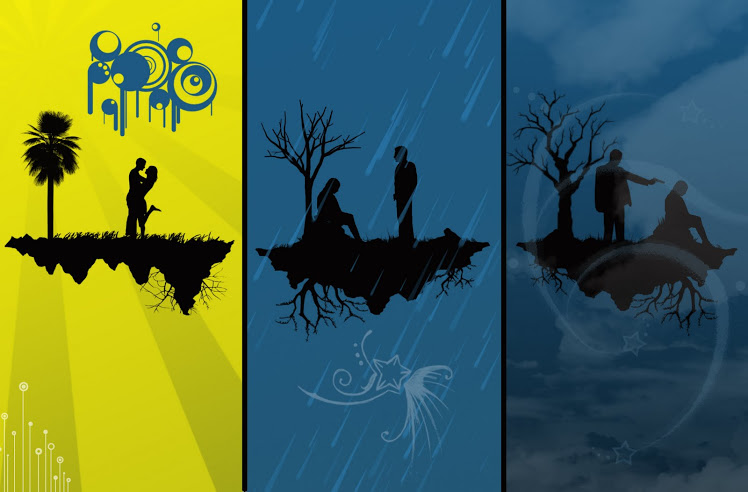 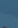 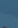 YouthSong
Mid-LifeProv.
ElderlyEccl.
Solomon's three stages
[Speaker Notes: He lived godly in his youth—knew true love (Song of Songs), asked for wisdom (1 Kings 3), built the temple (1 Kings 6), etc.

He got sidetracked in middle age—with political links to 1000 women and other profitless pursuits we saw in Ecclesiastes 2—yet he likely wrote Proverbs then.

He now shares the wisdom he gained in his old age—work and wisdom don't last (Eccl.).]
It's time for
ECCLESIASTES
[Speaker Notes: How does today’s passage fit into the book?]
What does this book address?
Q
Q
Q
Q
Q
Q
Q
Q
Q
Q
Q
Q
Q
Q
Q
In my opinion
. . . . .
. . . . a thousand and one things!
But with careful reading, you will find 3 fleeting areas of life:
1
Fleeting nature of human achievement
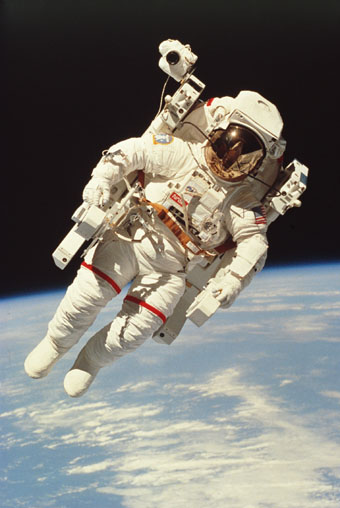 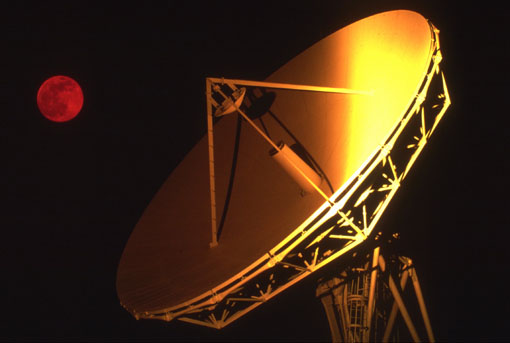 2
Fleeting nature of human wisdom
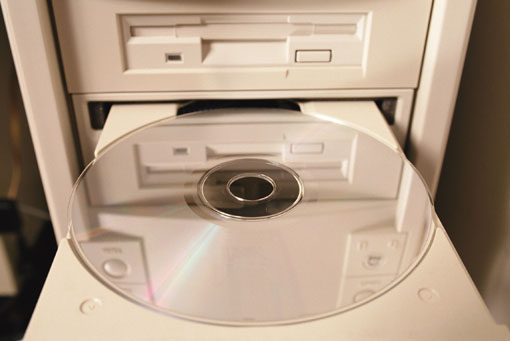 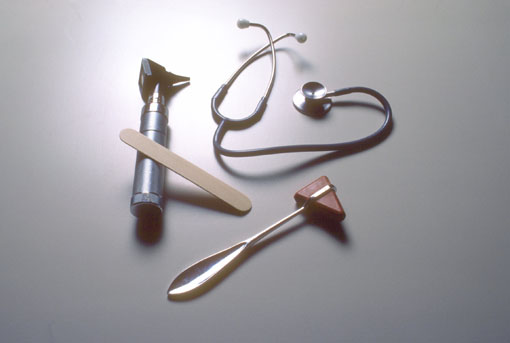 and
3
Fleeting nature of youth
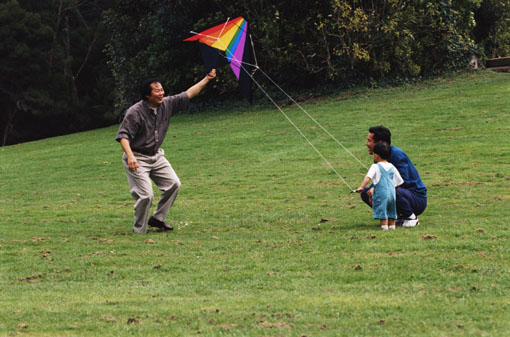 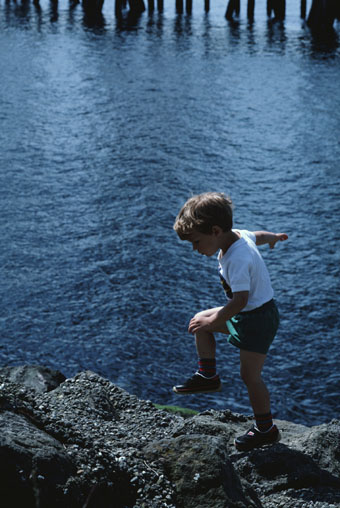 Ecclesiastes Overview
403
[Speaker Notes: But now the subject shifts into the third fleeting area in the final section of the book.  

This time it’s about youth (explain book chart).]
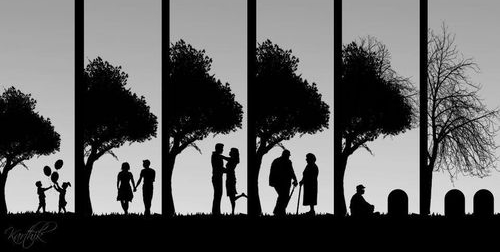 What should youth pursue in life?
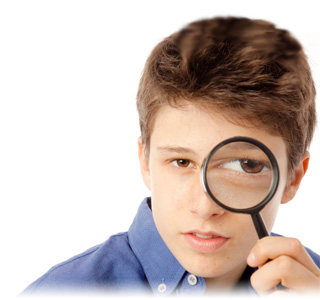 Focus on 2 pursuits
Youth0-30
Youth0-30
Eccl. 11:7–12:7
Life has three stages
[Speaker Notes: This passage specifically shows two pursuits every youth should have.  However, it actually relates to all of us, whether youth or not. Even if you are not a youth, you certainly relate to youth and can help them with this passage.  This means that you are closer to aging, which this passage also addresses!

Solomon gives us God’s two key priorities for youth in Ecclesiastes 11:7–12:7.  Let’s listen in!]
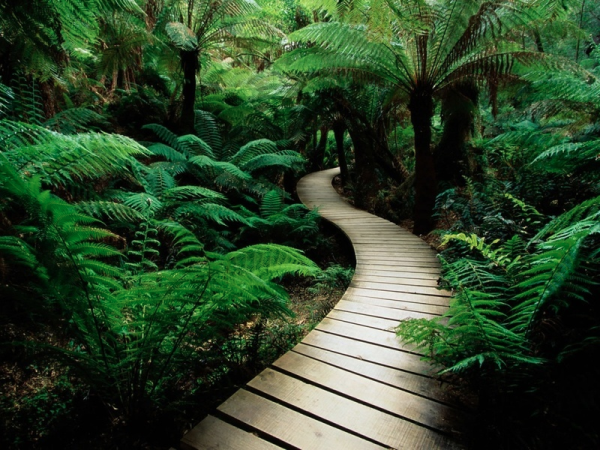 I.	Enjoy life now before judgment and death comes (11:7-10).
[Speaker Notes: Live each day with joy because you’ll account for it and it might be your last.]
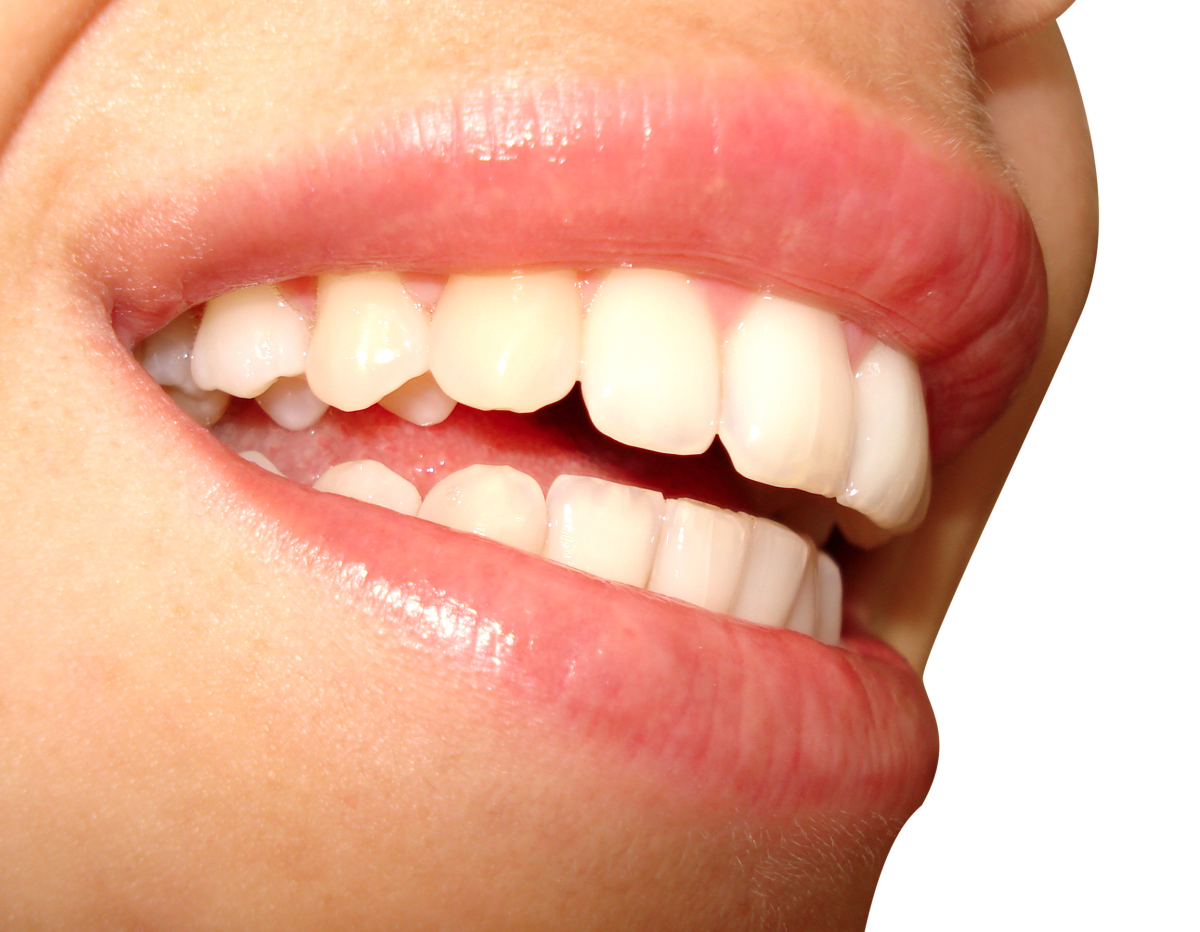 Enjoy your whole life now before death comes (11:7-8).
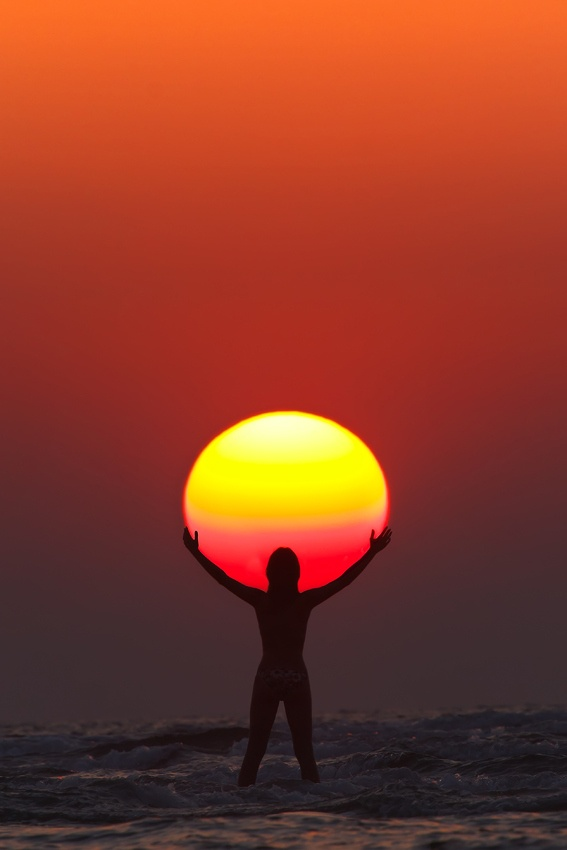 "Light is sweet; how pleasant to see a new day dawning" (11:7 NLT).
[Speaker Notes: Living is pleasant and good (11:7).]
"When people live to be very old, let them rejoice in every day of life. But let them also remember there will be many dark days. Everything still to come is meaningless [or obscure]" (11:8 NLT).
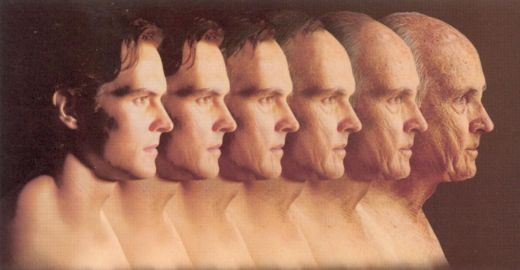 [Speaker Notes: Enjoy life into your old age (11:8a).

Live responsibly because after death is eternity (11:8b).

The future after death is obscure (11:8c).

(However, some of us are youth, so how can youth enjoy life?)]
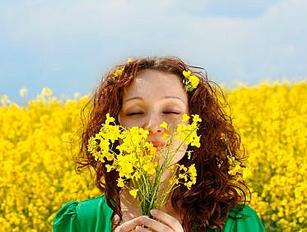 Enjoy your youth in light of God's judgment (11:9-10).
[Speaker Notes: [Pursue life’s opportunities realizing that you’ll account to God for each.]]
"Young people, it's wonderful to be young! Enjoy every minute of it" (11:9a NLT).
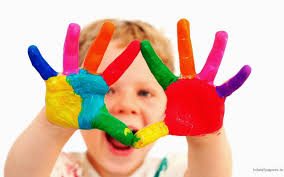 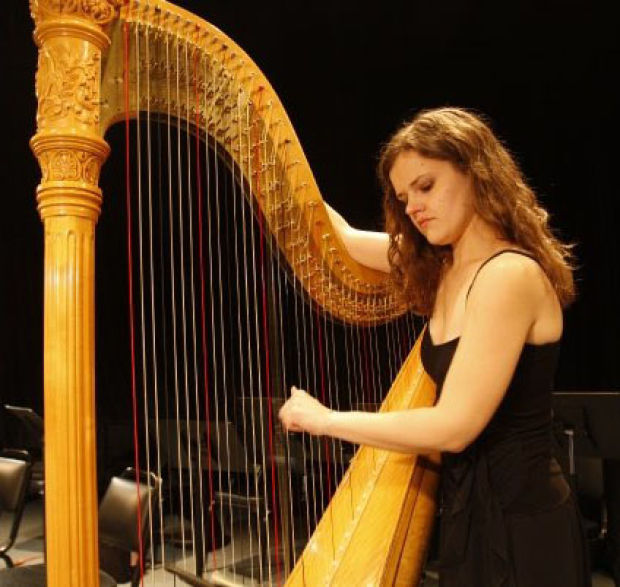 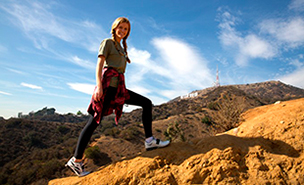 [Speaker Notes: Enjoy your childhood and youth (11:9a).]
"Do everything you want to do; take it all in" (11:9b NLT).
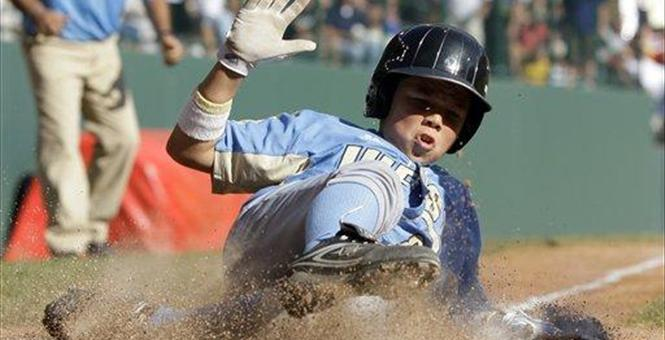 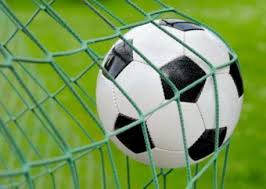 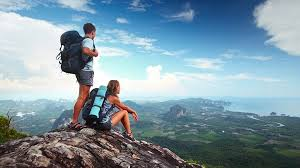 [Speaker Notes: Do what you like and pursue what you see (11:9b).]
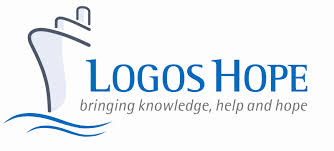 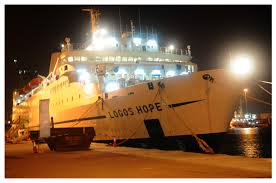 Logos Hope
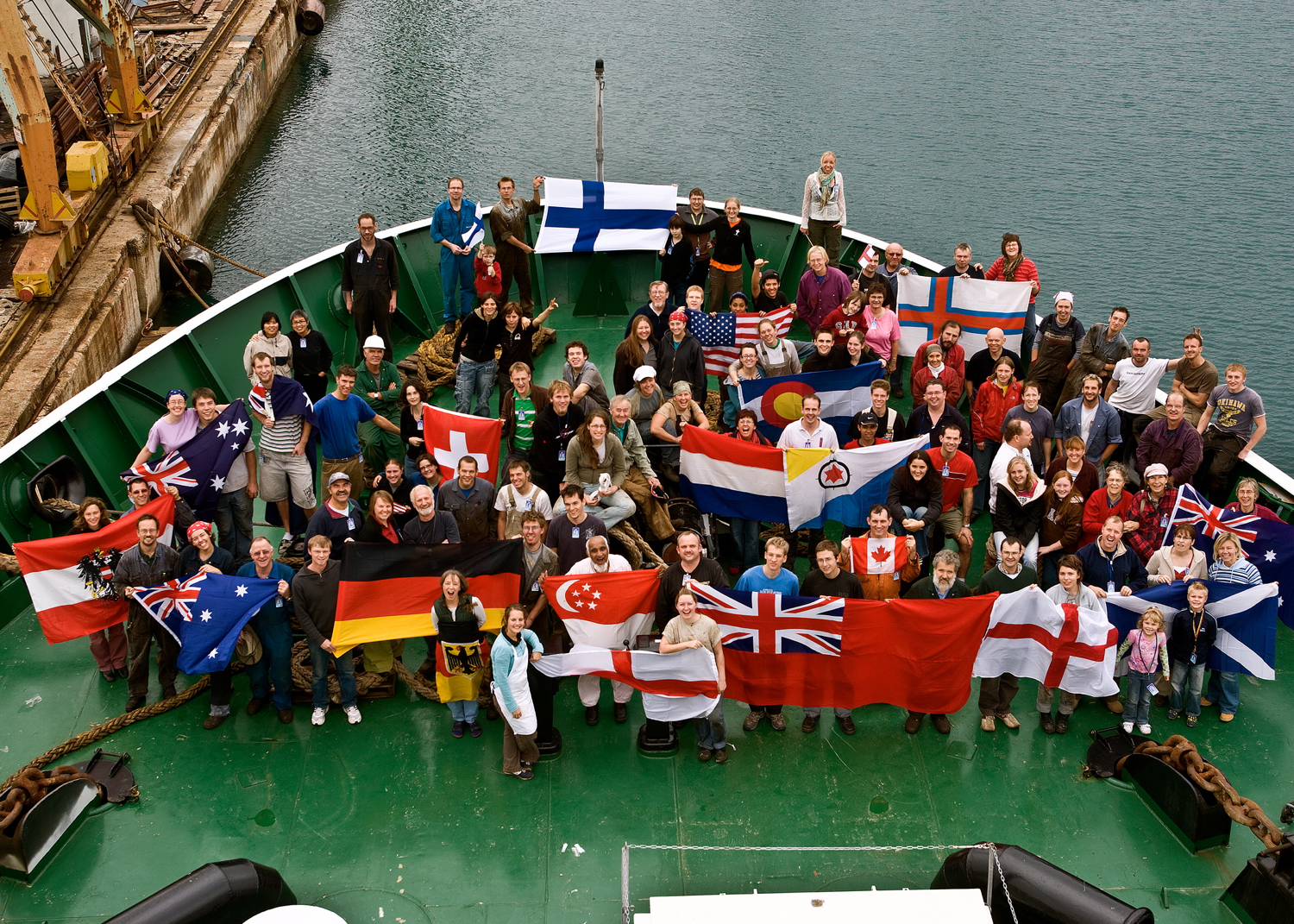 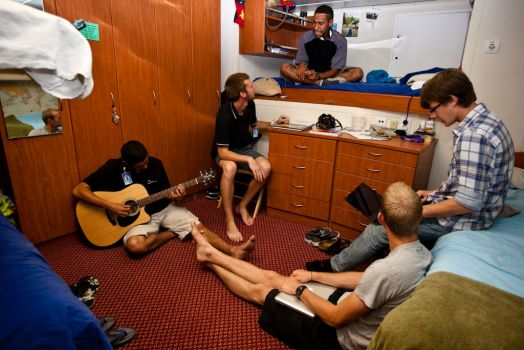 [Speaker Notes: Travel to share the gospel as many places as you can—like on Logos Hope.]
The Crossroads (1981-83)
[Speaker Notes: After college it seemed the natural thing to do to join Campus Crusade staff in the Philippines on a seven-member music team.]
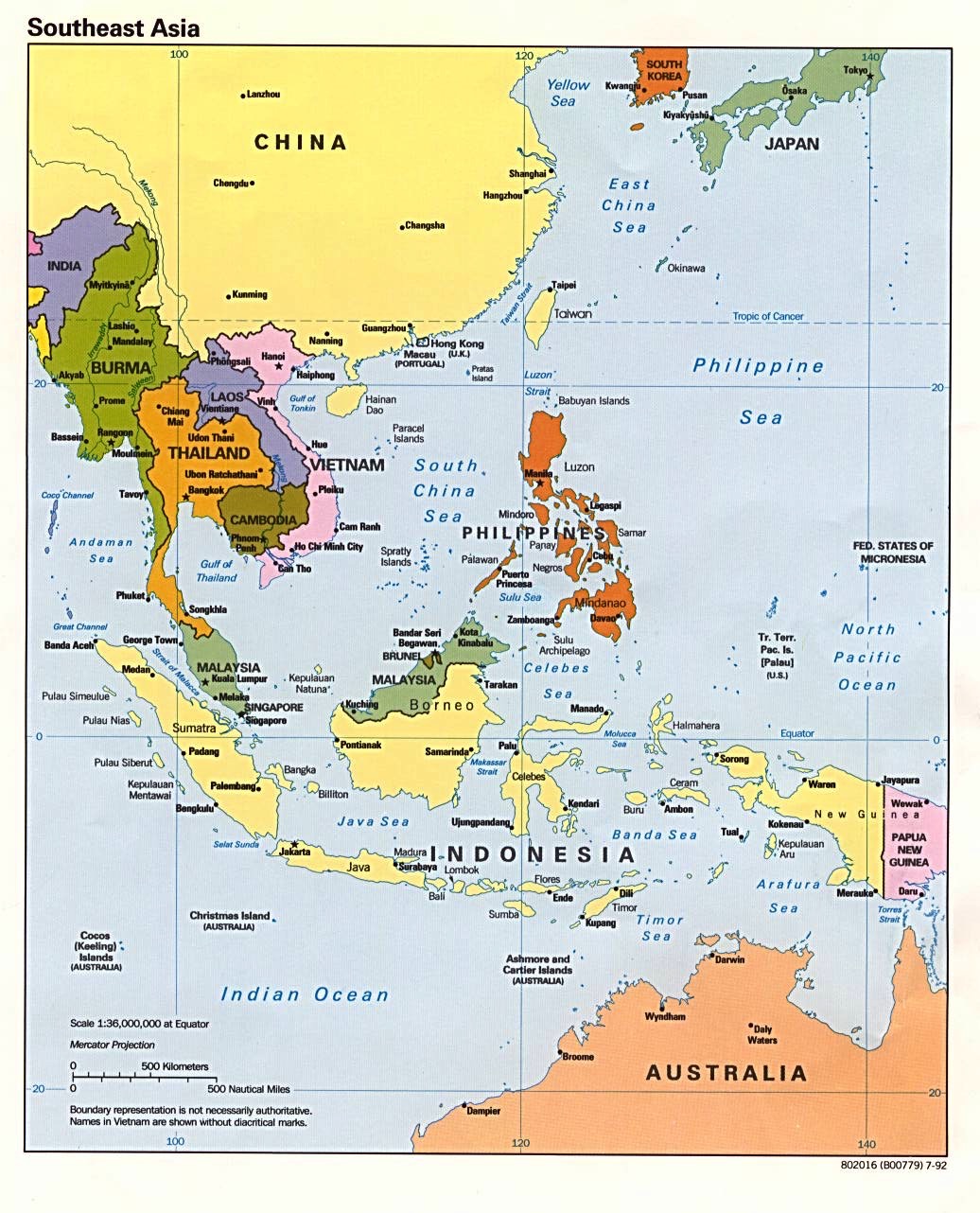 Korea
China
Japan
Hong Kong
Taiwan
Macau
Thailand
Philippines
Malaysia
Singapore
Indonesia
Crossroads Ministry
[Speaker Notes: The Crossroads team shared the gospel in 11 Asian nations. We sang 269 concerts and saw over 10,000 people indicate decisions to trust Christ!]
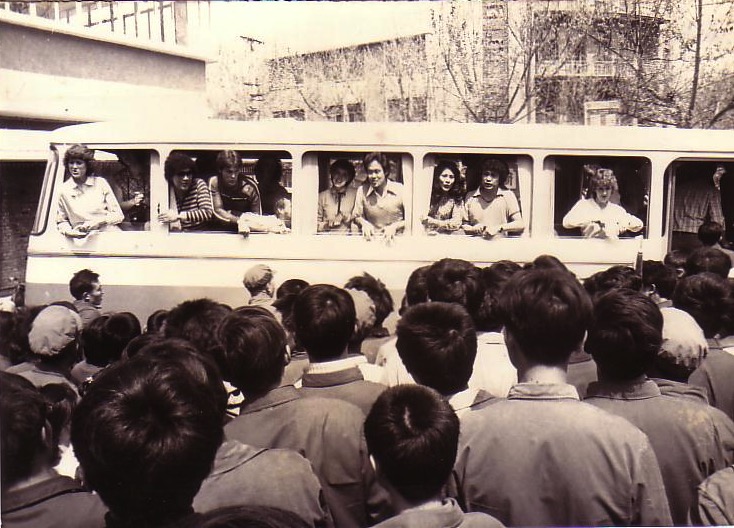 China, 1981
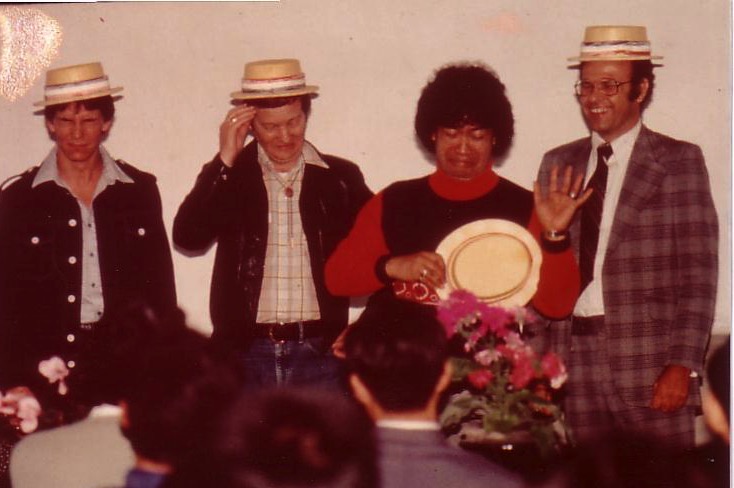 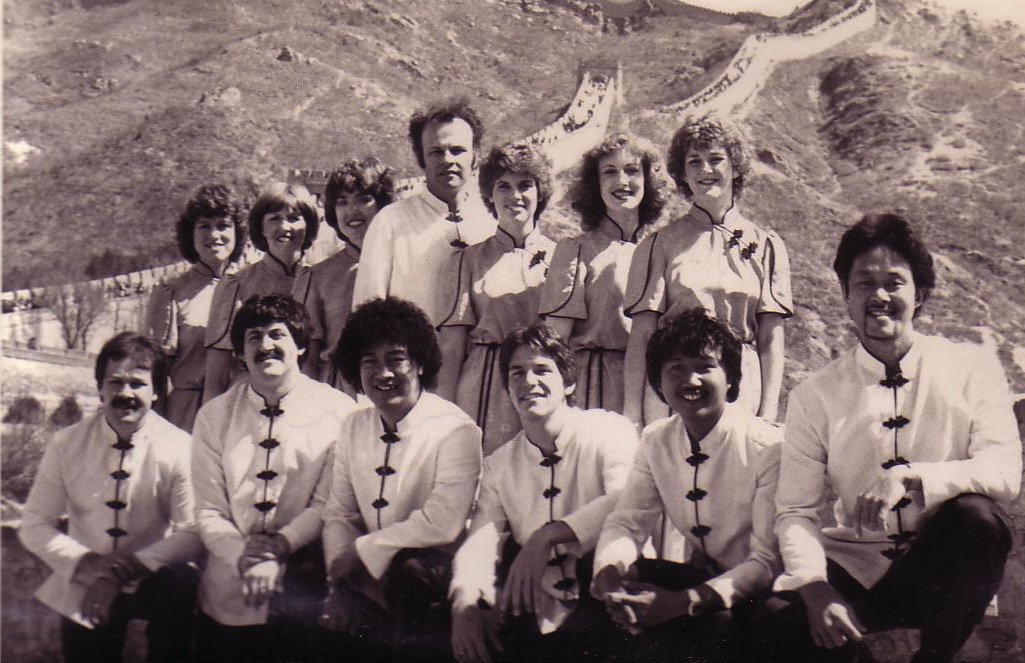 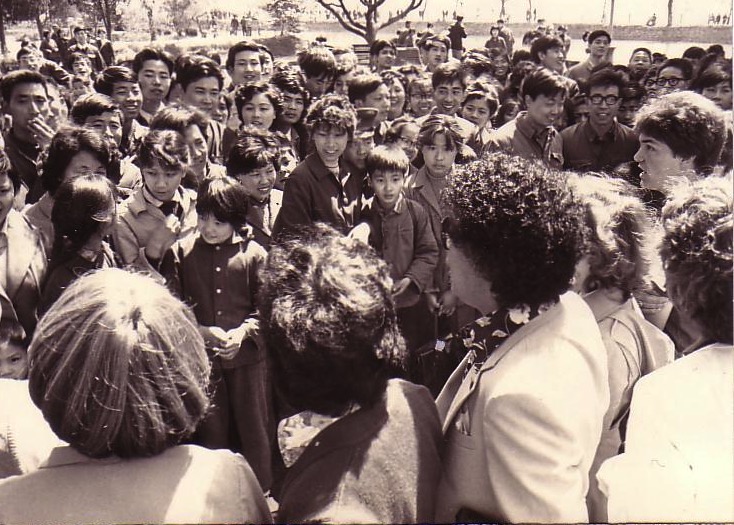 [Speaker Notes: On our first tour to China we were the first Christian musical team to visit the New China.  We sang in music conservatories, parks, and even from the bus!  God began to open my eyes to the needs of East Asia…]
Romance, 1982
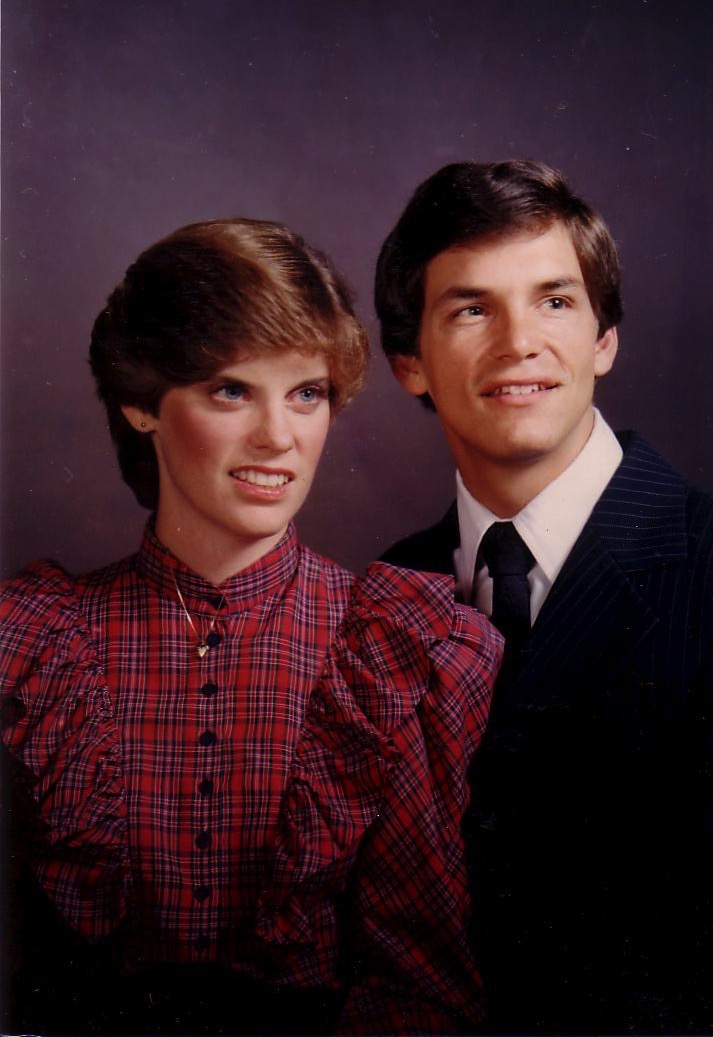 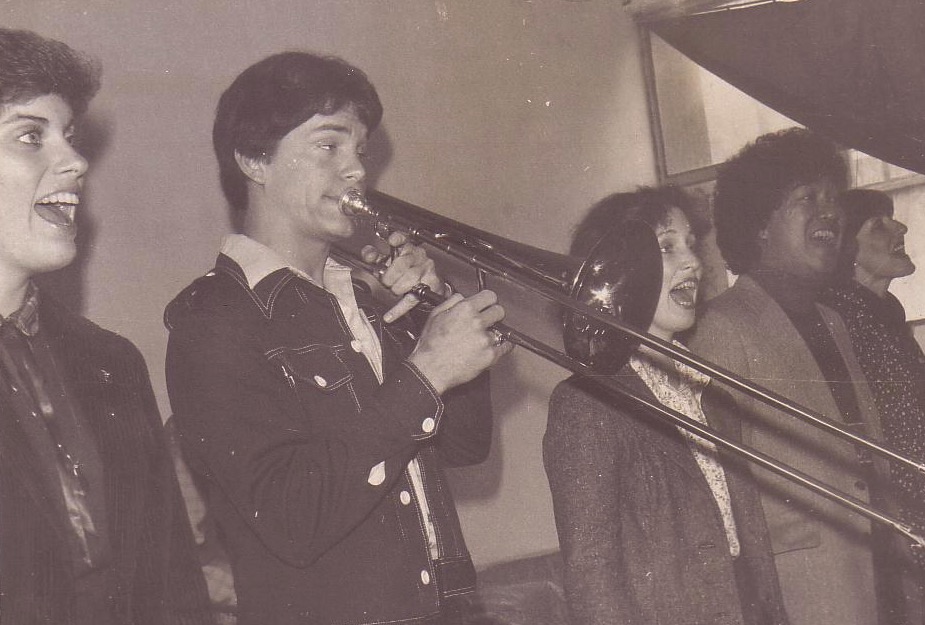 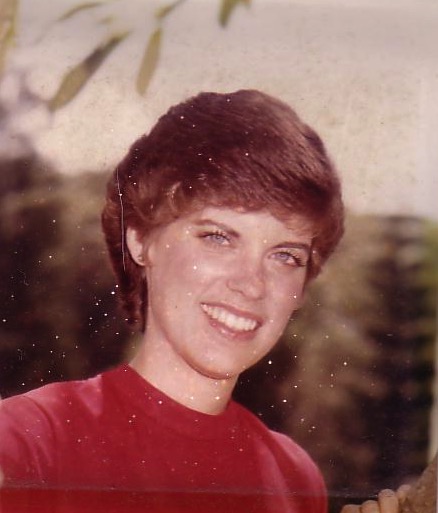 [Speaker Notes: God also began to open my eyes to the woman singing next to me!  She initially despised me but after a year or so she saw the light.  That's our engagement picture.  In 1983 we returned to the USA.

My advice? Don’t get married until your mid-20s.  Marriage is great—but it can wait!]
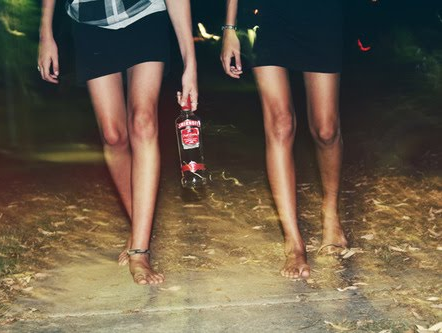 "But remember that you must give an account to God for everything you do" (11:9c NLT).
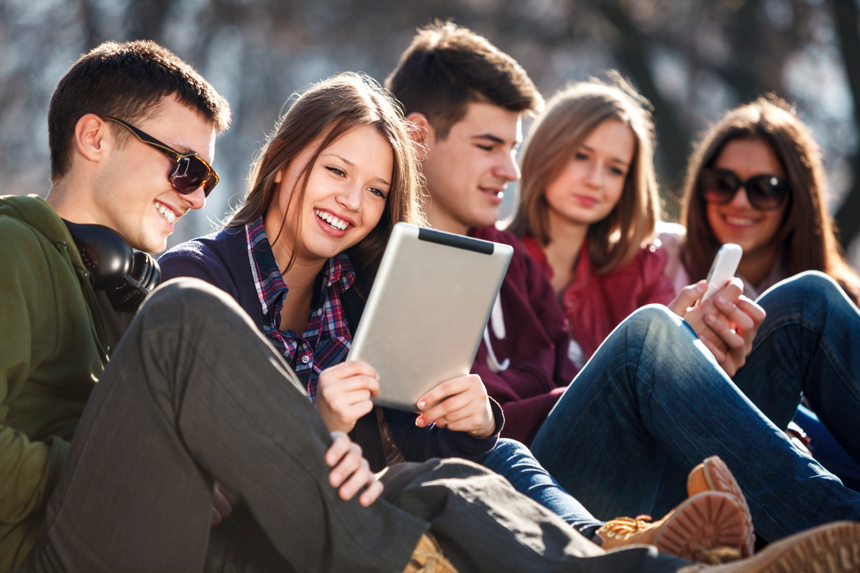 [Speaker Notes: Yet realize that God will judge your choices in life (11:9c).

God knows that the most important decisions in life we make when we are young—so he wants this passage to set the trajectory for our lives on the right course.  God will hold you accountable for the decisions you make.]
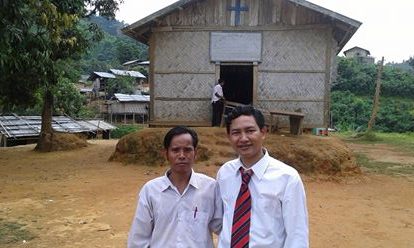 Singpu in Myanmar
[Speaker Notes: This week our Burmese member Singpu sent a report of a recent conference he conducted in Myanmar.]
Singpu in Myanmar
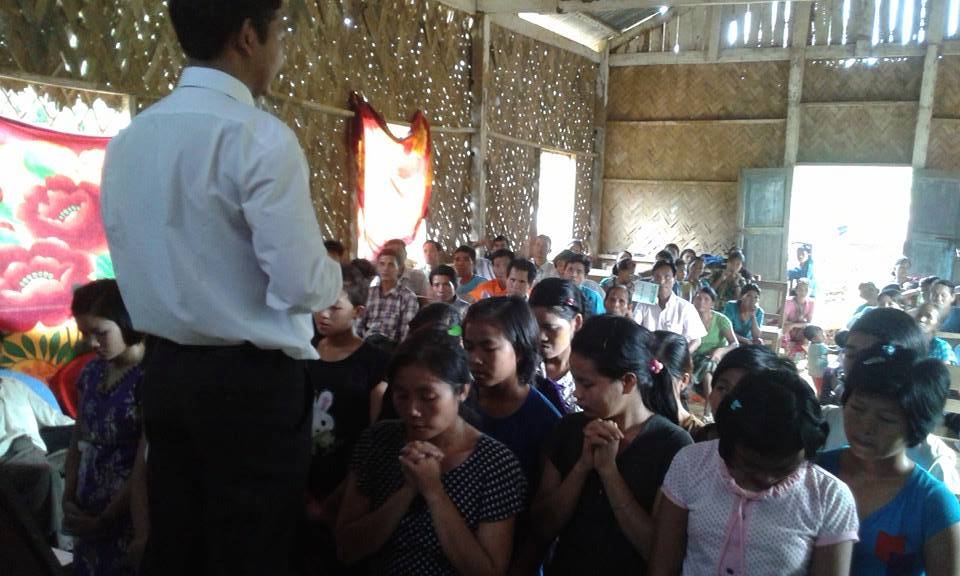 [Speaker Notes: He saw 24 young people come to Christ!]
Singpu in Myanmar
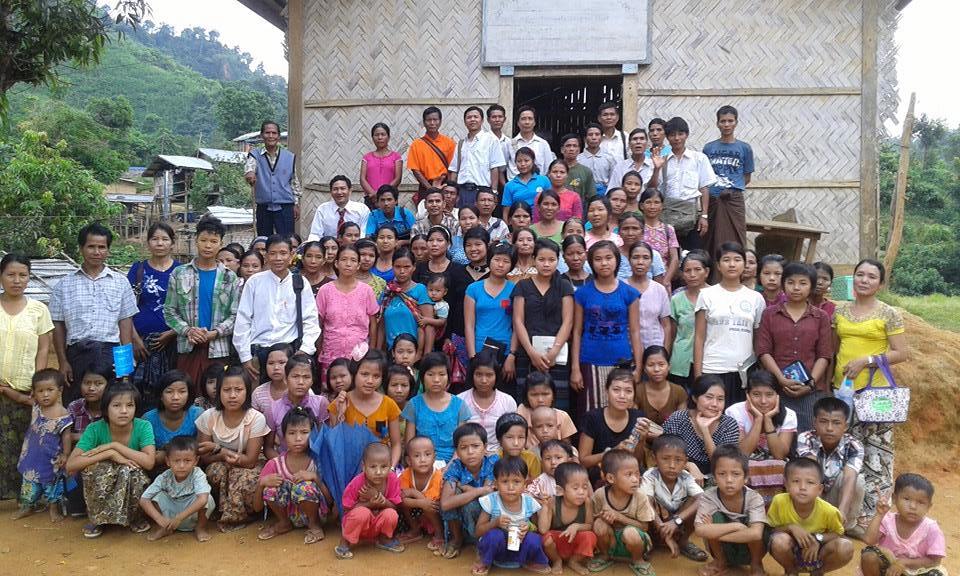 [Speaker Notes: In fact, 80% of people who become Christians do so before age 18.]
"So refuse to worry, and keep your body healthy" (11:10a NLT).
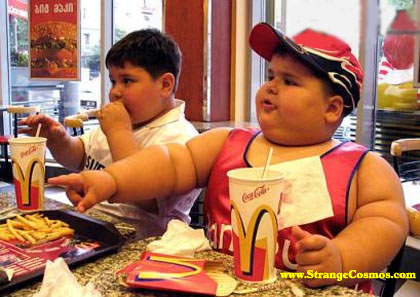 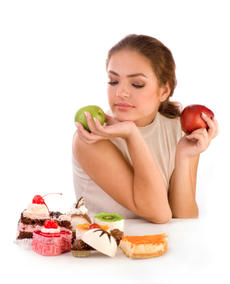 [Speaker Notes: Refuse to worry and keep your body healthy (11:10a).]
"But remember that youth, with a whole life before you, is meaningless ["fleeting" NAU]" (11:10b NLT).
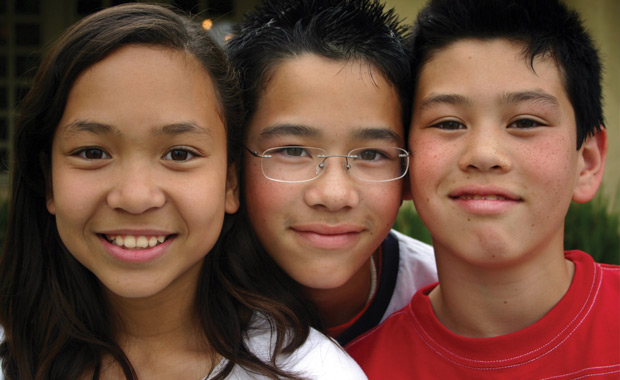 [Speaker Notes: Yet know that youthful energy won’t last (11:10b).]
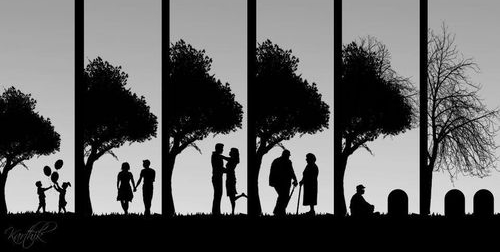 What should youth pursue in life?
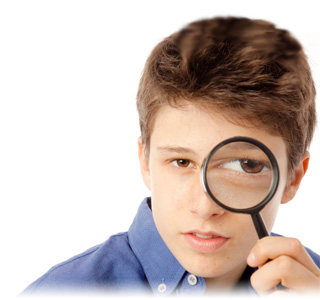 Focus on 2 pursuits
Youth0-30
Youth0-30
Eccl. 11:7–12:7
Life has three stages
[Speaker Notes: I noted at the beginning that this passage gives two pursuits every youth should have.]
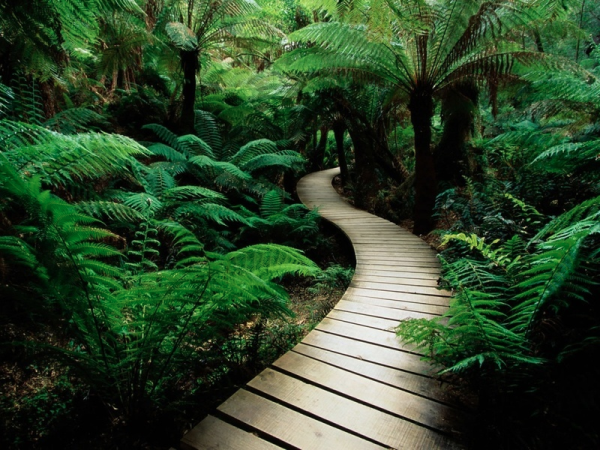 I.	Enjoy life now before judgment and death comes (11:7-10).
[Speaker Notes: We saw first that God wants youth—and all of us—to enjoy life.  But what else should youth pursue besides fun?  In other words, how are youth to enjoy life?  The way to really enjoy your youth is to…]
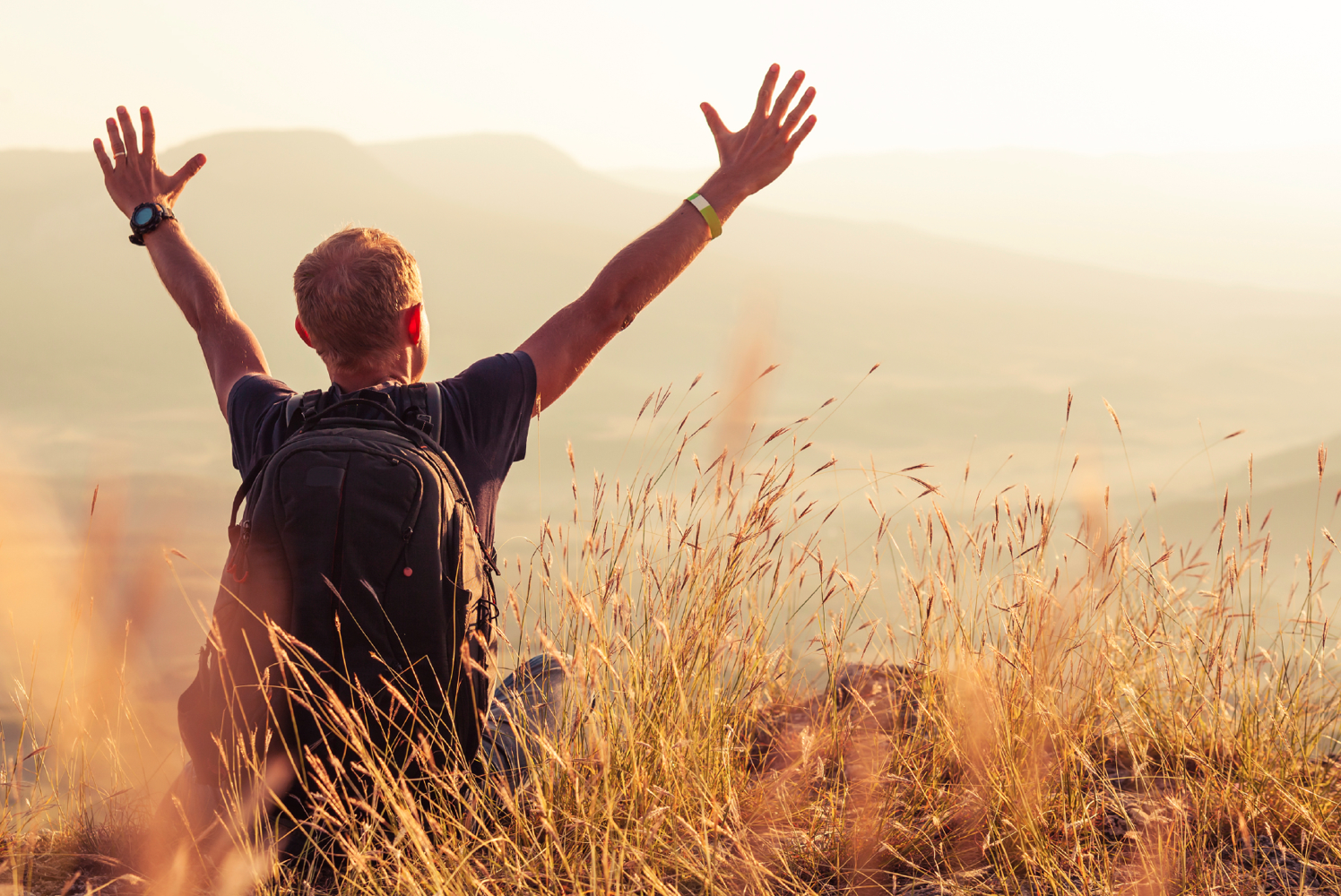 II.	Honor God as Creator before you grow old and die (12:1-7).
[Speaker Notes: Respect the Lord as a young person because you soon will be elderly.]
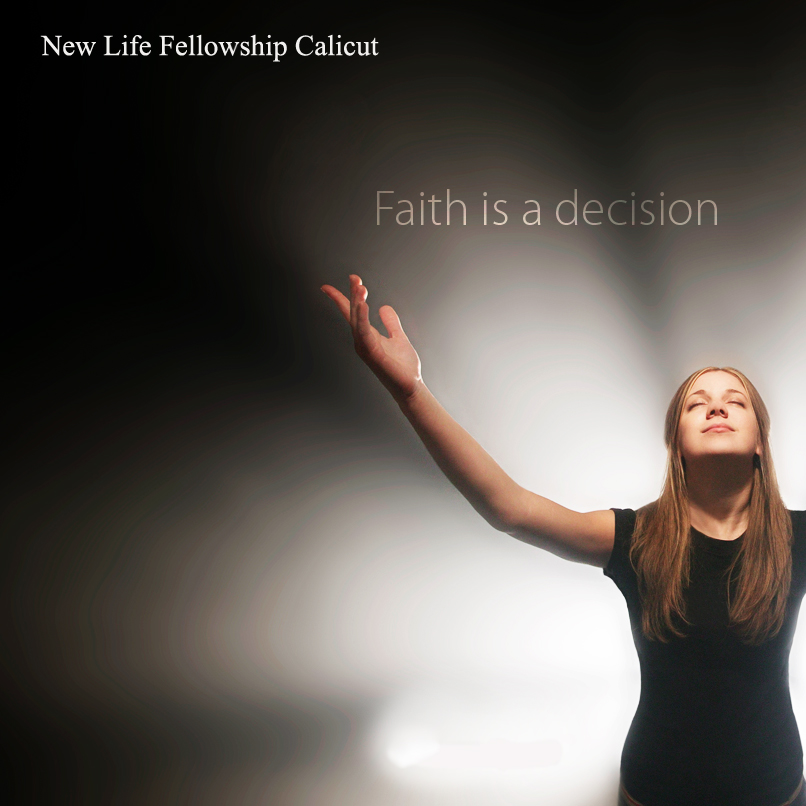 "Remember also your Creator in the days of your youth…" (12:1 NAU).
"Don't let the excitement of youth cause you to forget your Creator. Honor him in your youth before you grow old and say, 'Life is not pleasant anymore'" (12:1 NLT).
[Speaker Notes: Honor your Creator now.]
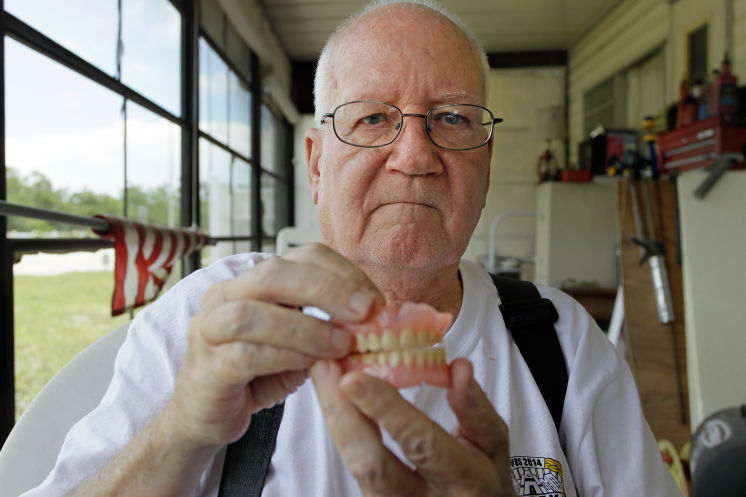 One day at the dentist…
[Speaker Notes: Have you ever been guilty of looking at others your own age and thinking, surely I can't look that old?  One woman writes…

My name is Alice, and I was sitting in the waiting room for my first appointment with a new dentist.
 
I noticed his DDS diploma on the wall, which bore his full name.  Suddenly, I remembered a tall, handsome, dark-haired boy with the same name had been in my high school class some 30-odd years ago.
 
Could he be the same guy that I had a secret crush on, way back then?
 
Upon seeing him, however, I quickly discarded any such thought.
 
This balding, gray-haired man with the deeply lined face was way too old to have been my classmate.
 
After he examined my teeth, I asked him if he had attended Morgan Park High School…
 
“Yes, yes, I did.  I’m a mustang,” he gleamed with pride.
 
“When did you graduate?” I asked.  
 
He answered, “In 1975.  Why do you ask?”
 
“You were in my class!” I exclaimed.
 
He looked at me closely.
 
Then, that ugly, old, bald, wrinkled-faced, fat, gray-haired, decrepit, man asked,
 
“What did you teach???”]
"Remember also your Creator in the days of your youth…" (12:1 NAU).
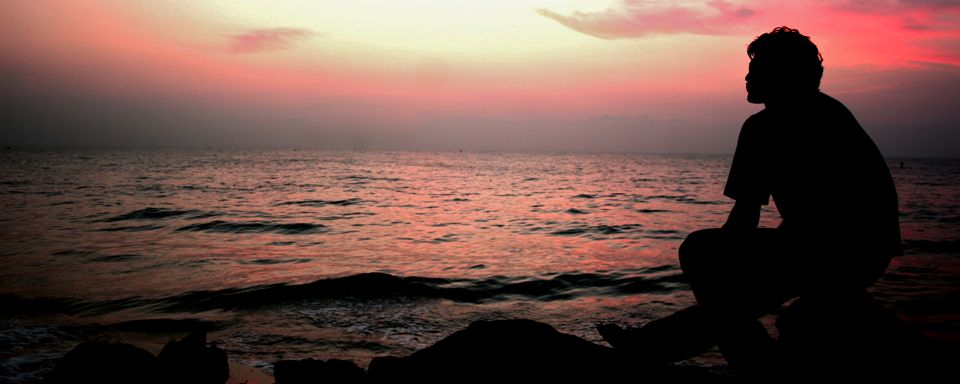 "The command 'Remember your Creator' means to revere God, to keep His laws faithfully, to serve Him responsibly, remembering that because He created people, everyone owes Him his life.”—Donald Glenn, in The Bible Knowledge Commentary
[Speaker Notes: What does it mean to “remember your creator” (12:1)? 

BKC quote above

The opposite, of course, is to forget God—specifically to forget him as Creator…]
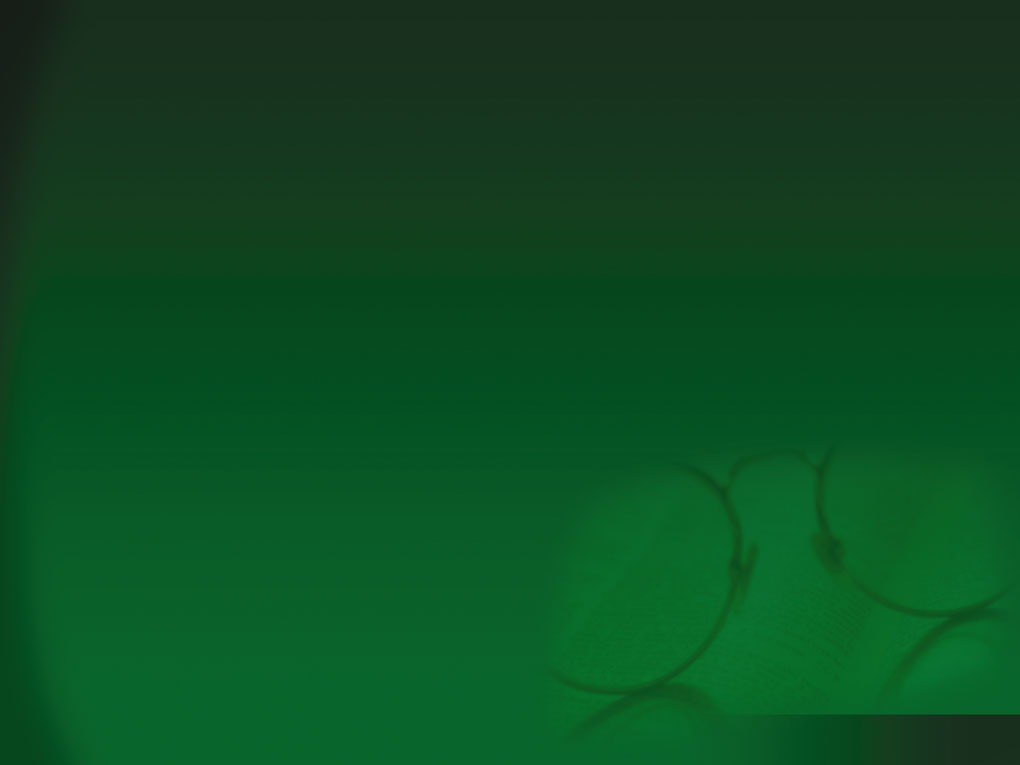 Foster Letter 2002
"The 'American Family In Crises Research' by the Southern Baptist Council on Family Life uncovered some disturbing facts.  Of the children raised in evangelical homes, 88% leave the church at age 18 and never return."
Pastor's Weekly Briefing, Focus on the Family, 26 July 2002, quoted in Gary Foster, The Foster Letter, 10 Aug. 2002, p. 1.
[Speaker Notes: Why does Solomon say for youth to “remember your Creator”?  Because most don’t!

From Carl Kerby
Following is the entire quote that was in my newsletter. My source was the 7/26/02 issue of Pastor's Weekly Briefing published by the Pastoral Ministries department of Focus on the Family.
 
American Family In Crises Research by the Southern Baptist Council on Family Life has uncovered some disturbing facts that are leading the group to emphasize the need to rebuild the American family.
§         88% of the children raised in evangelical homes leave church at the age of 18, never to return.
§         The divorce ratio among members of evangelical churches is virtually the same as non-church members.
§         One million children in the U.S. see their parents divorce.
§         Personal bankruptcies are at an all-time high in America.
The majority of children in America have less than 10 minutes of significant and meaningful conversation with their parents each week. If you remove the mother, you can measure this statistic in seconds. The council recommends that families set aside one evening a week as a family night, on which no local church activities would be scheduled to interfere. It also urged an increased emphasis on biblically based premarital counseling. (PWB 7/26)
 
Gary D. Foster
Gary D. Foster Consulting
334 Sutherland Place
Manitou Springs, CO 80829
Phone: 719-685-1138    E-mail: GFosterCns@rmi.net   Website: http://www.garydfoster.com/
"Helping Christian ministries & product companies discover new revenue streams and to better leverage existing ones."]
Already Gone 04802
Already Gone
by Ken Ham and Britt Beemer, with Todd Hillard
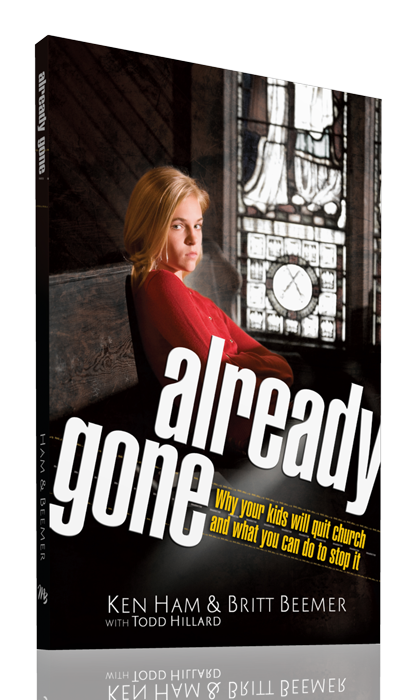 © Answers in Genesis-USA
[Speaker Notes: Ken Ham of Answers in Genesis reports that our kids are actually losing their faith much earlier—as young teenagers, in fact.]
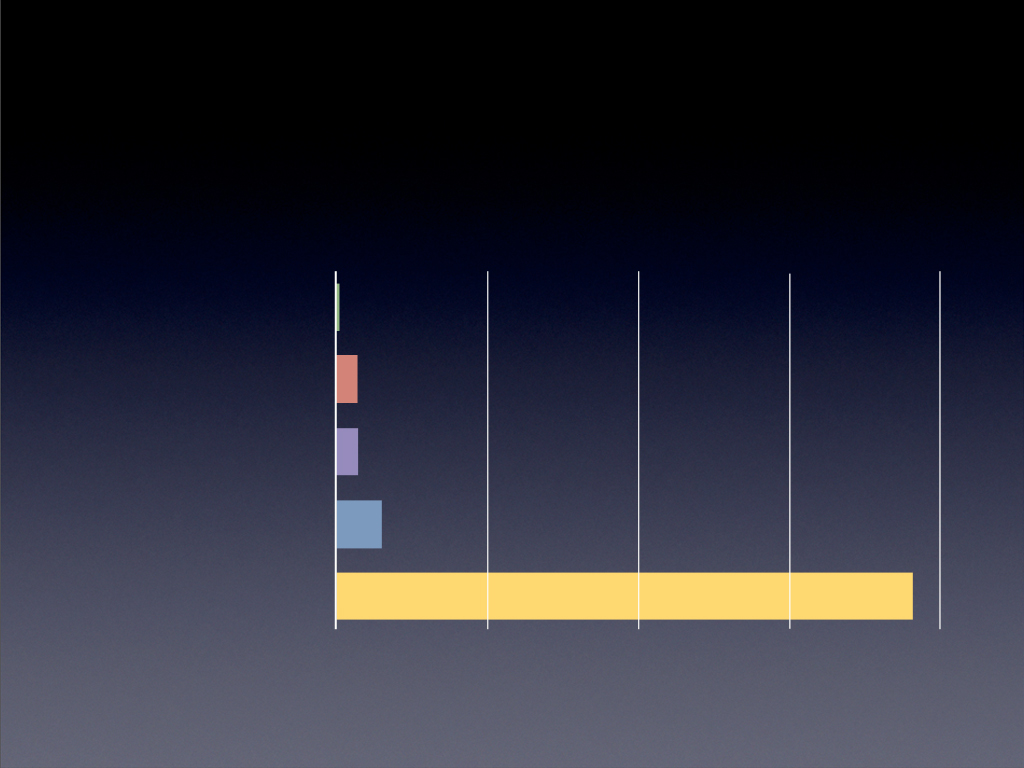 High school attended
Catholic school
0.6%
Charter school
3.2%
Home school
3.4%
Christian school
6.9%
Public school
85.9%
[Speaker Notes: Survey done by American Research Group (similar to Barna and Gallup)—professional statistically valid study paid for by AiG supporters
Survey 20-29 year olds who grew up in church but don't go to church any more, to find out why.]
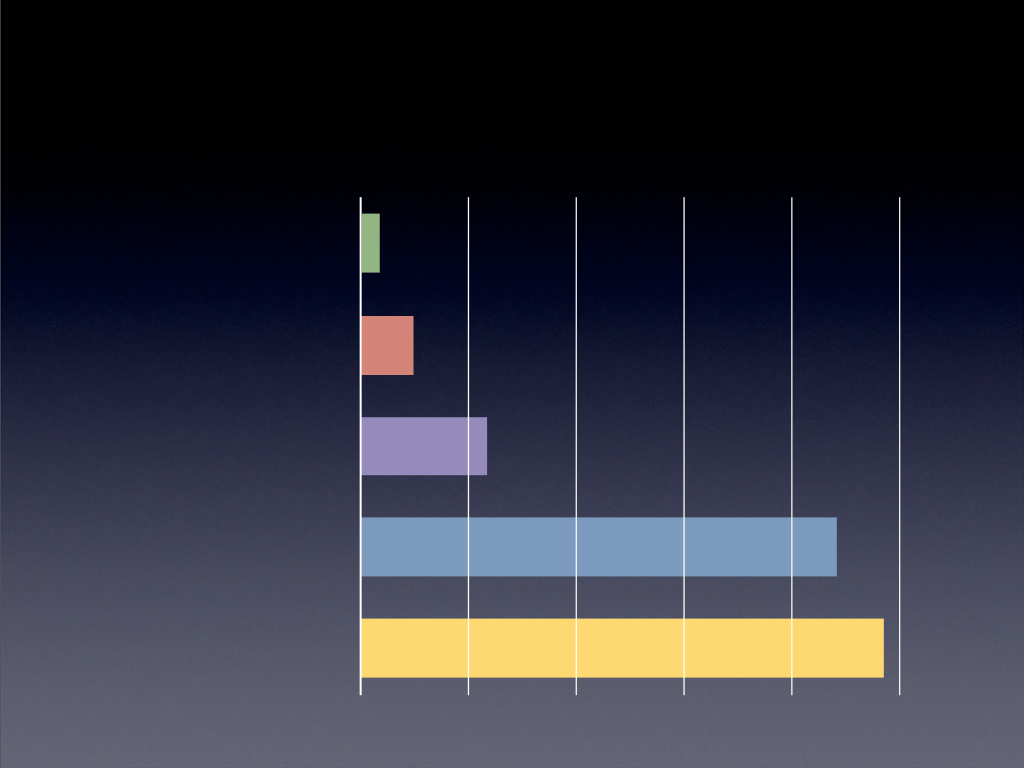 If you don't believe, when did you first have doubts?
Don't know
1.61%
Elementary school
4.37%
College
10.57%
Middle school
39.77%
High school
43.68%
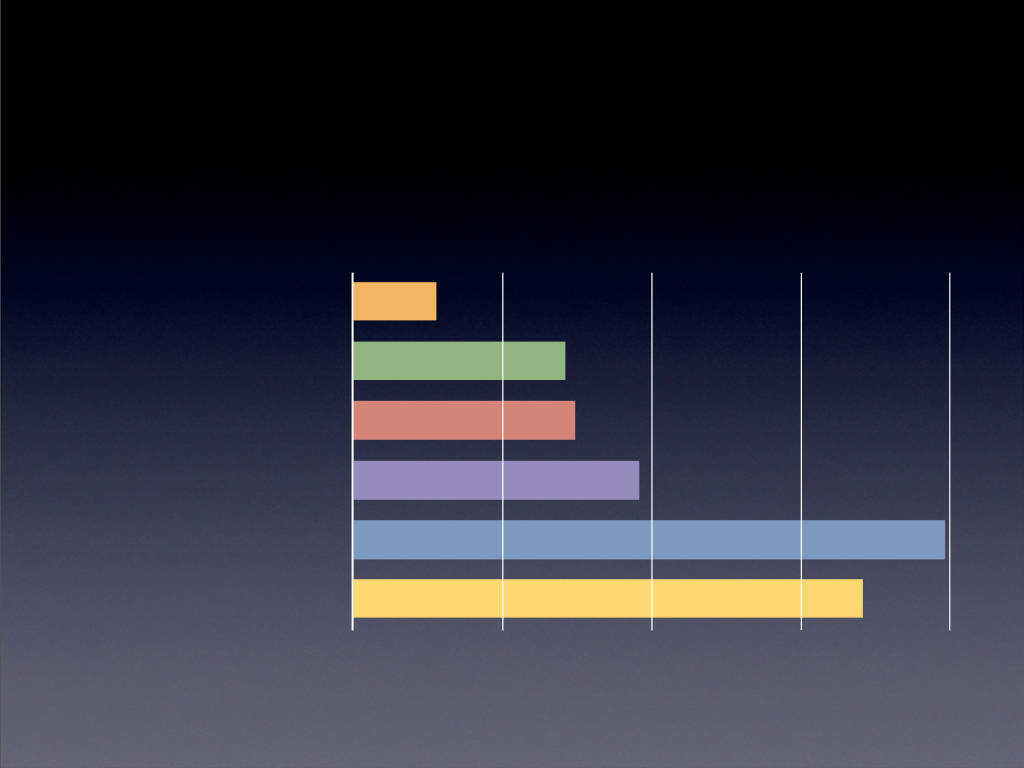 Which of these makes you question the Bible the most?
45.2%
Miracles not true
4.3%
Bible not make sense
10.7%
Creation account
11.2%
14.4%
Too many rules
29.7%
Earth not 10K yrs
None
25.6%
Those Who Often Attended Sunday School
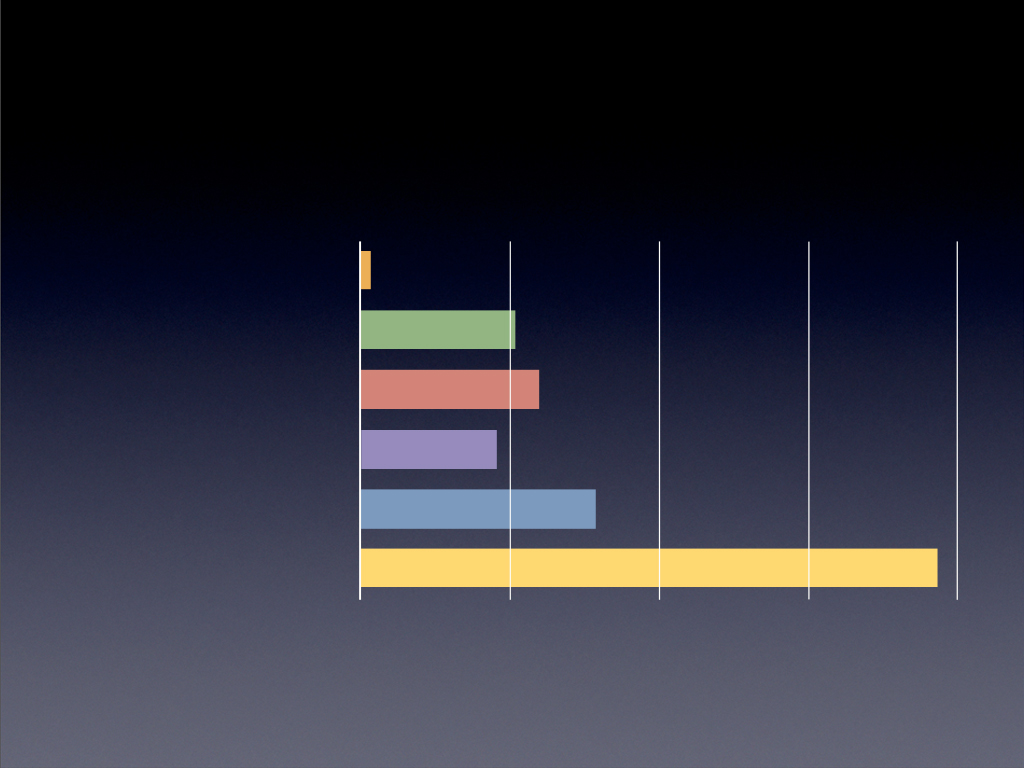 Which of these makes you question the Bible the most?
32.1%
Miracles not true
0.8%
Bible not make sense
11.7%
Creation account
13.5%
10.7%
Too many rules
Earth not 10K yrs
17.8%
None
43.4%
Those Who Rarely Attended Sunday School
[Speaker Notes: We are not saying that we should get rid of Sunday school.  But we are suggesting that we need to change the curriculum and the training.
Most Sunday school teachers, like most Christian adults don't know how to defend the faith against the skeptical challenges that are coming through the schools, media, science programs on TV, etc.  We need apologetics training for the teachers and then they need to give it to the kids.]
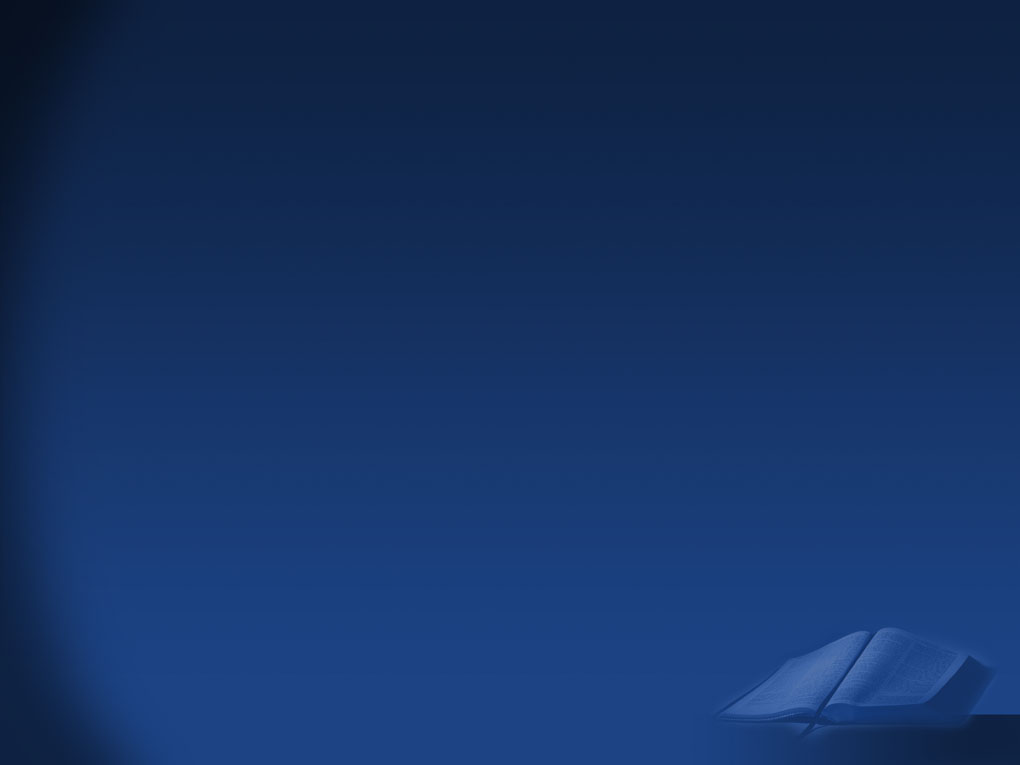 Psalm 11:3 NAS
Psalm 11:3
If the foundations are destroyed, what can the righteous do?
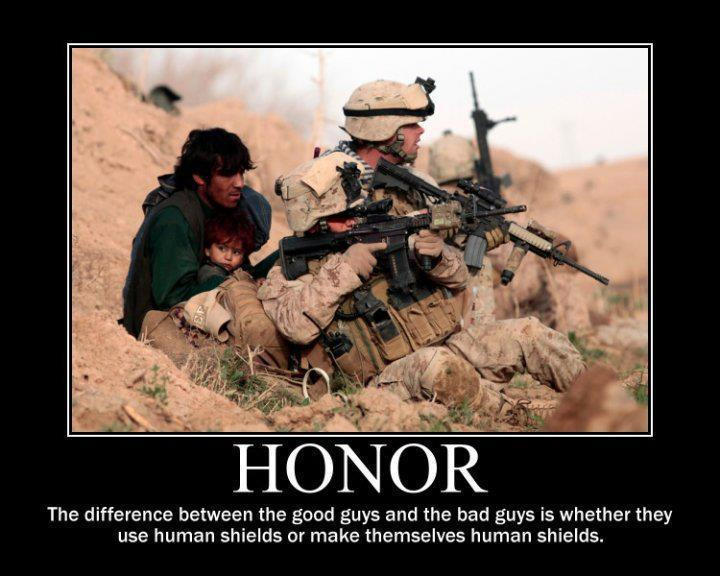 HONOR
The difference between the good guys and the bad guys is whether they use human shields or make themselves human shields.
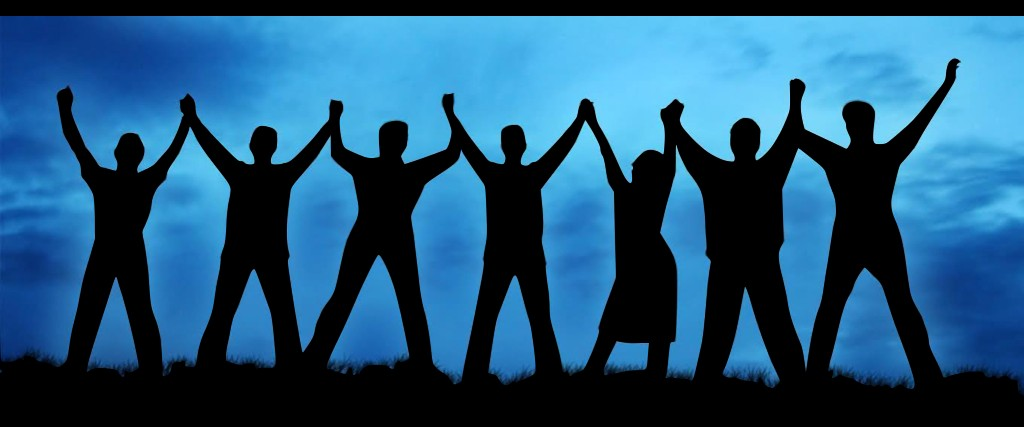 HONORING GOD
The difference between the good guys and the bad guys is whether they want God to honor them or they want to honor God.
[Speaker Notes: I agree, but I’d tweak it a bit, as the difference between the good guys and the bad guys is whether they want God to honor them or they want to honor God.]
As youth, we think we'll always be invincible
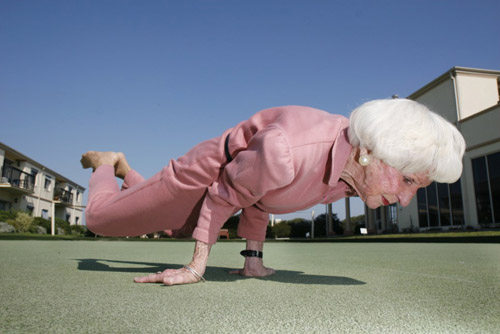 [Speaker Notes: (But why honor him now?  As youth, we think we’ll always be invincible—but your life will pass faster than you can ever imagine!  So chapter 12 begins by telling youth…)]
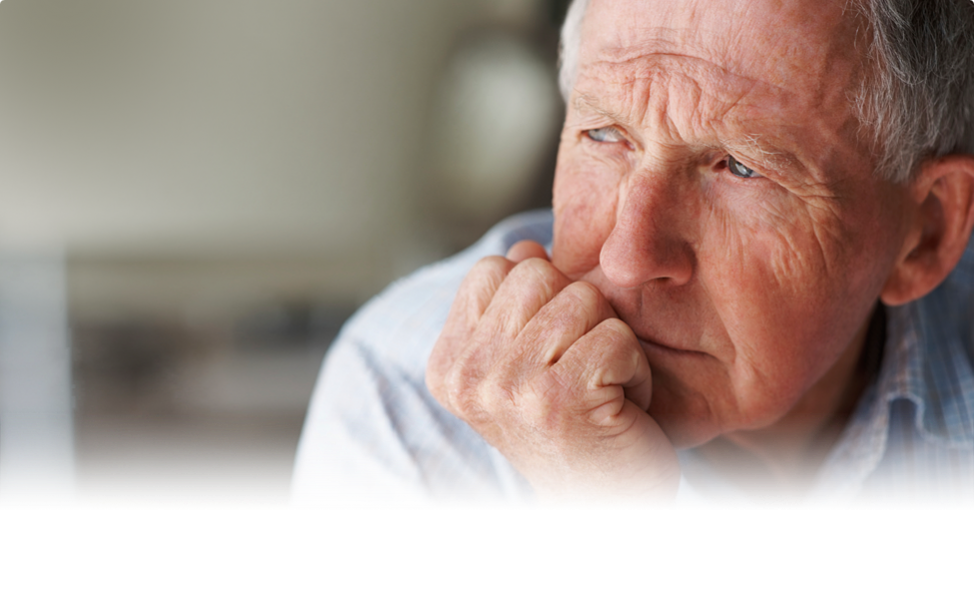 Honor your Creator now before you have the limits of old age (12:1-5e).
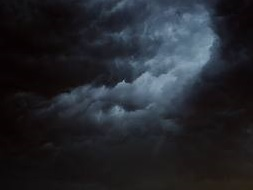 "Remember him before the light of the sun, moon, and stars is dim to your old eyes, and rain clouds continually darken your sky" (12:2 NLT).
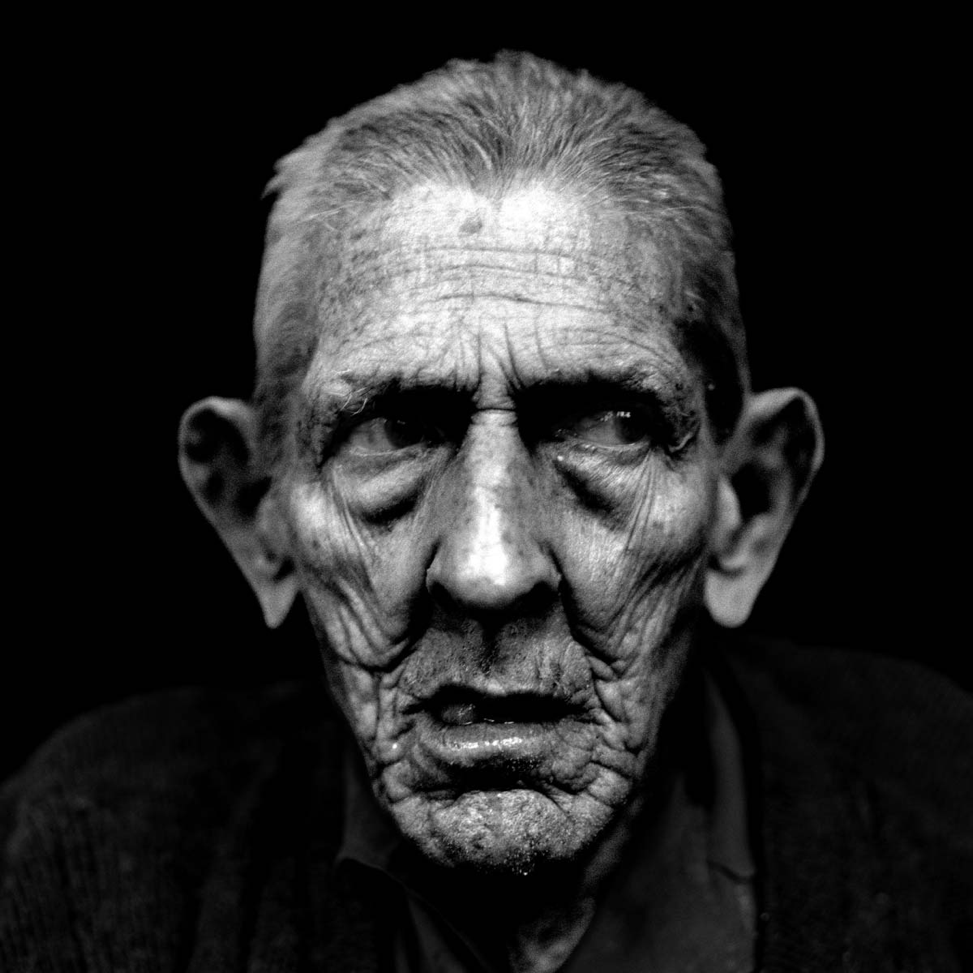 "before the sun and the light, the moon and the stars are darkened, and clouds return after the rain" (12:2 NAU).
[Speaker Notes: The elderly lose perspective (12:1-2):
• Honor God now before you can't see well or enjoy life (12:1-2a).
• The elderly are often gloomy (12:2b).]
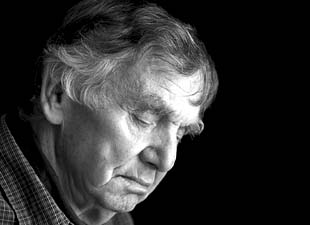 Elderly Gloom
[Speaker Notes: Research shows that elderly depression is a common, widespread problem. Adults over age 60 are five times more likely to be depressed or suicidal than younger people.

To fight gloom, it’s like me giving my wife the promise that…

http://www.beliefnet.com/Health/galleries/Old-and-Depressed-The-Not-So-Golden-Years.aspx#FjzGjWUit1iwiCM2.99]
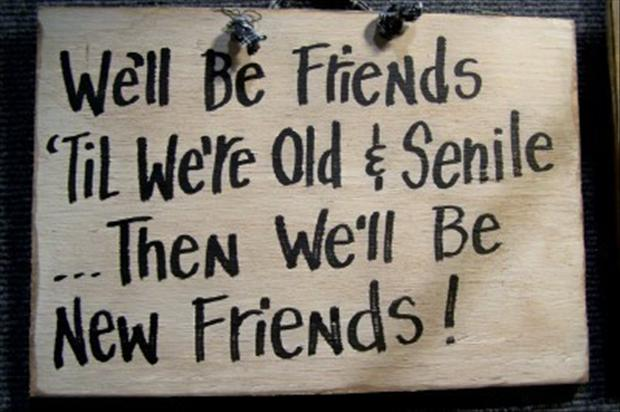 Senility
The elderly slow down physically until they die (12:3-4).
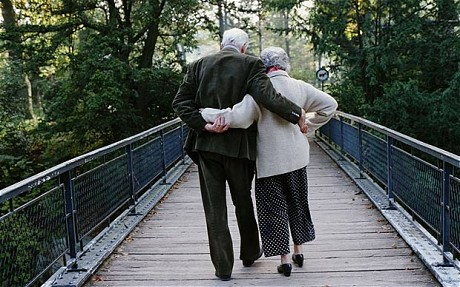 "Remember him before your legs—the guards of your house—start to tremble" (12:3a NLT).
"in the day that the watchmen of the house tremble" (12:3a NAU).
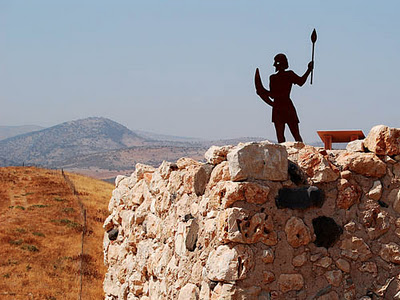 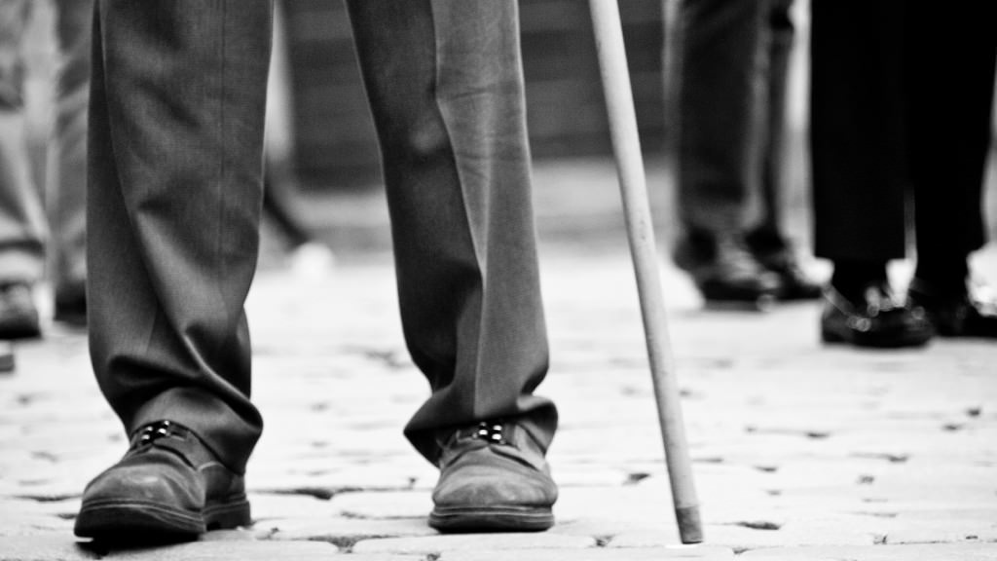 [Speaker Notes: Their legs and arms tremble with age (12:3a)]
"and before your shoulders—the strong men—stoop" (12:3b NLT).
"and mighty men stoop" (12:3b NAU).
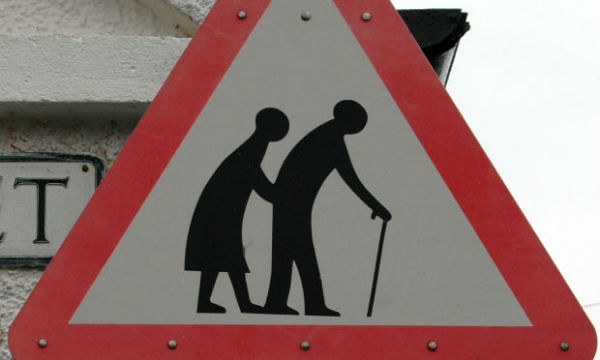 [Speaker Notes: Their spine curves so they walk bent over (12:3b)]
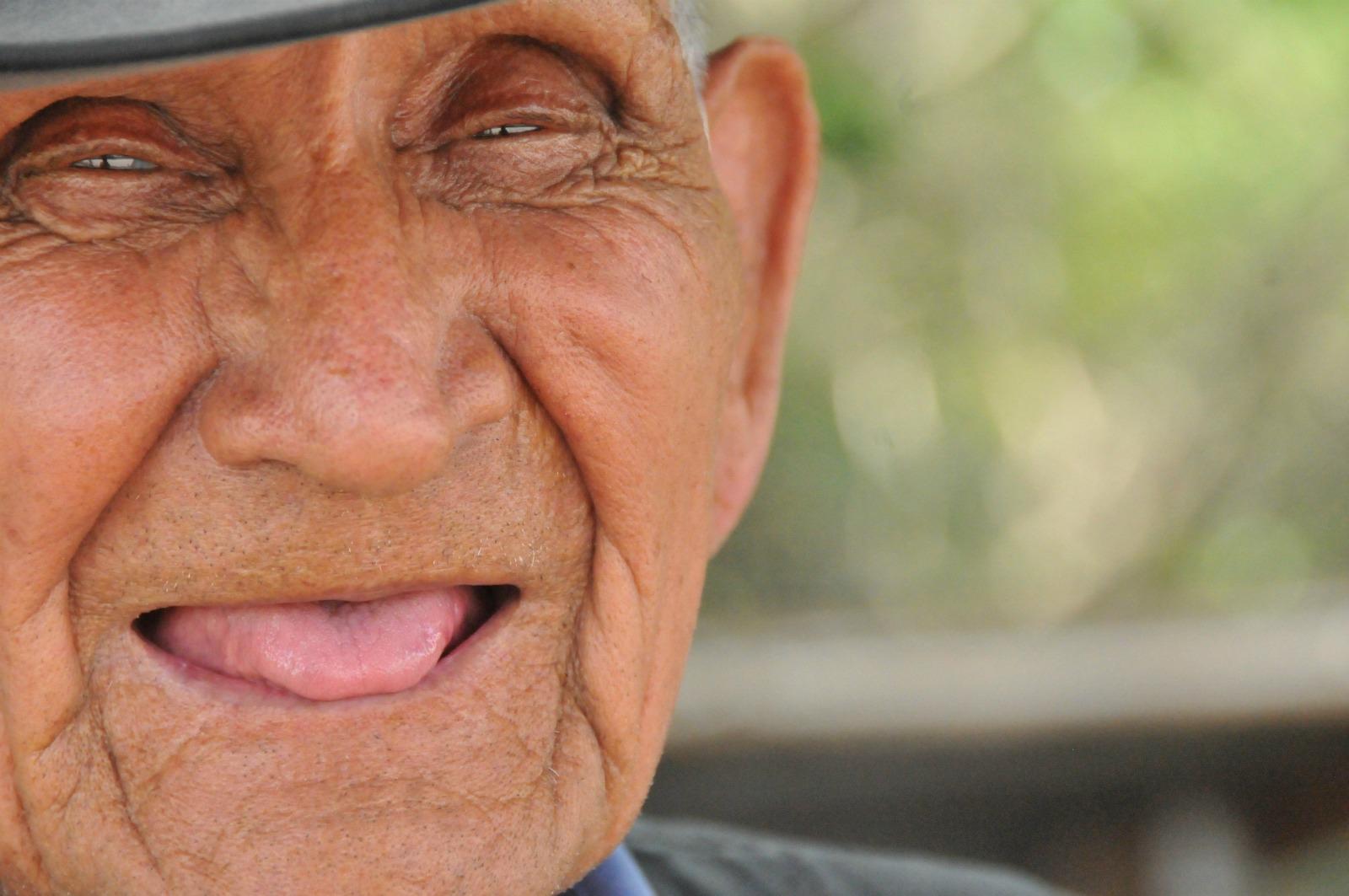 "the grinding ones stand idle because they are few" (12:3c NAU).
"Remember him before your teeth—your few remaining servants—stop grinding" (12:3c NLT).
[Speaker Notes: Their teeth fall out with too few to chew properly (12:3c).]
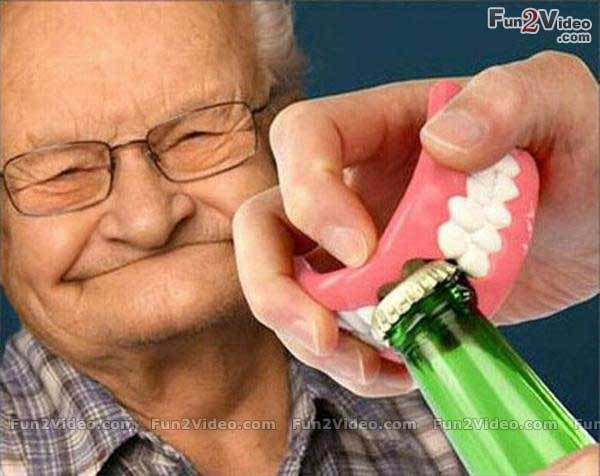 Black
[Speaker Notes: Chewing has always been a problem for the elderly.
Fortunately, someone has invented a bottle opener shaped like teeth that the elderly can use to get things done faster!]
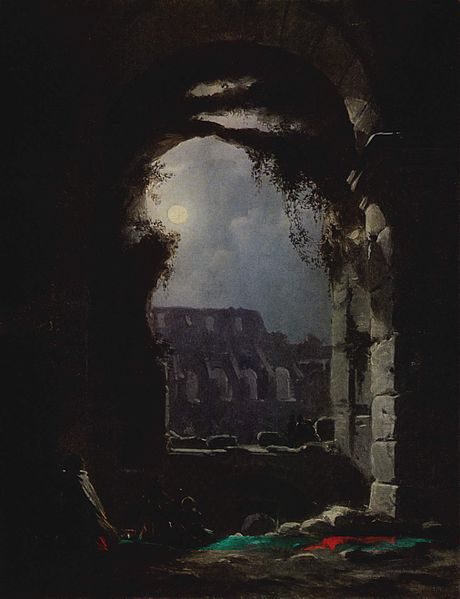 "and before your eyes—the women looking through the windows—see dimly" (12:3d NLT).
"and those who look through windows grow dim" (12:3d NAU).
[Speaker Notes: Their eyes can hardly see (12:3d).]
"and the doors on the street are shut as the sound of the grinding mill is low" (12:4a NAU).
"Remember him before the door to life's opportunities is closed and the sound of work fades" (12:4a NLT).
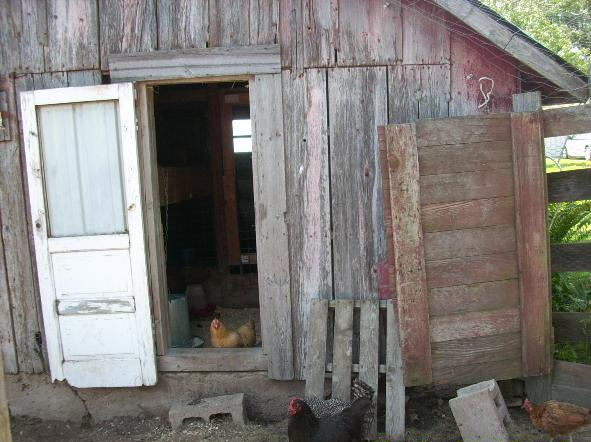 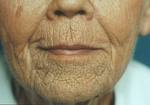 [Speaker Notes: Their pursed lips enclose teeth that chew slowly (12:4a).]
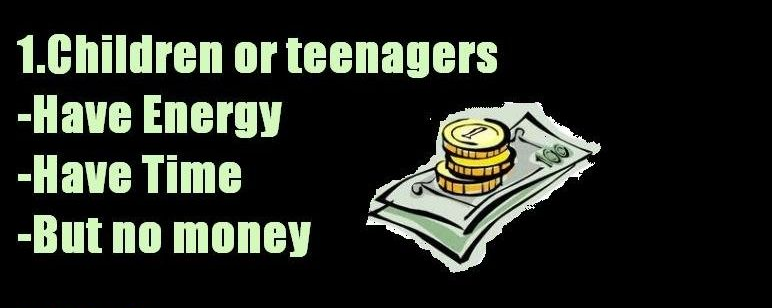 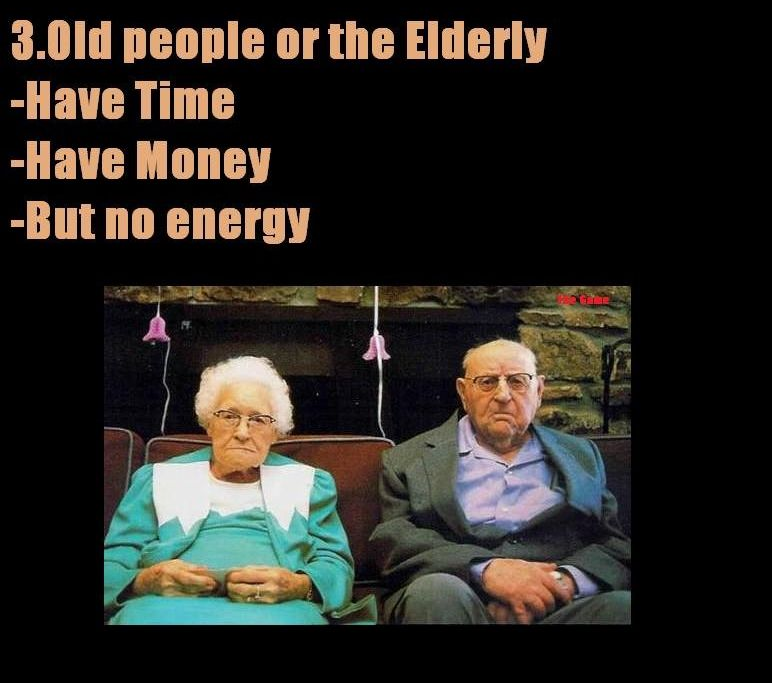 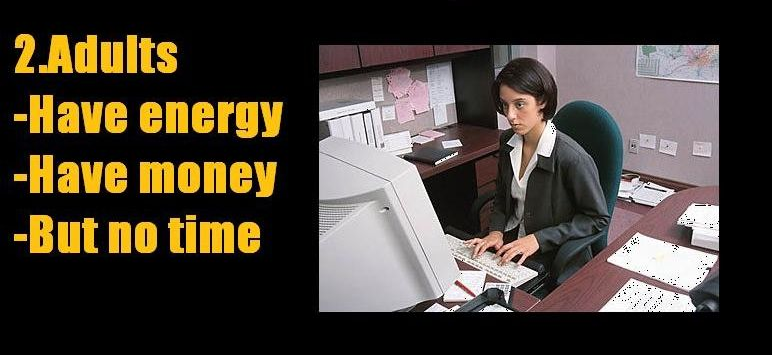 Life has three stages
[Speaker Notes: Remember when I noted that life has three stages?  Here’s another depiction…]
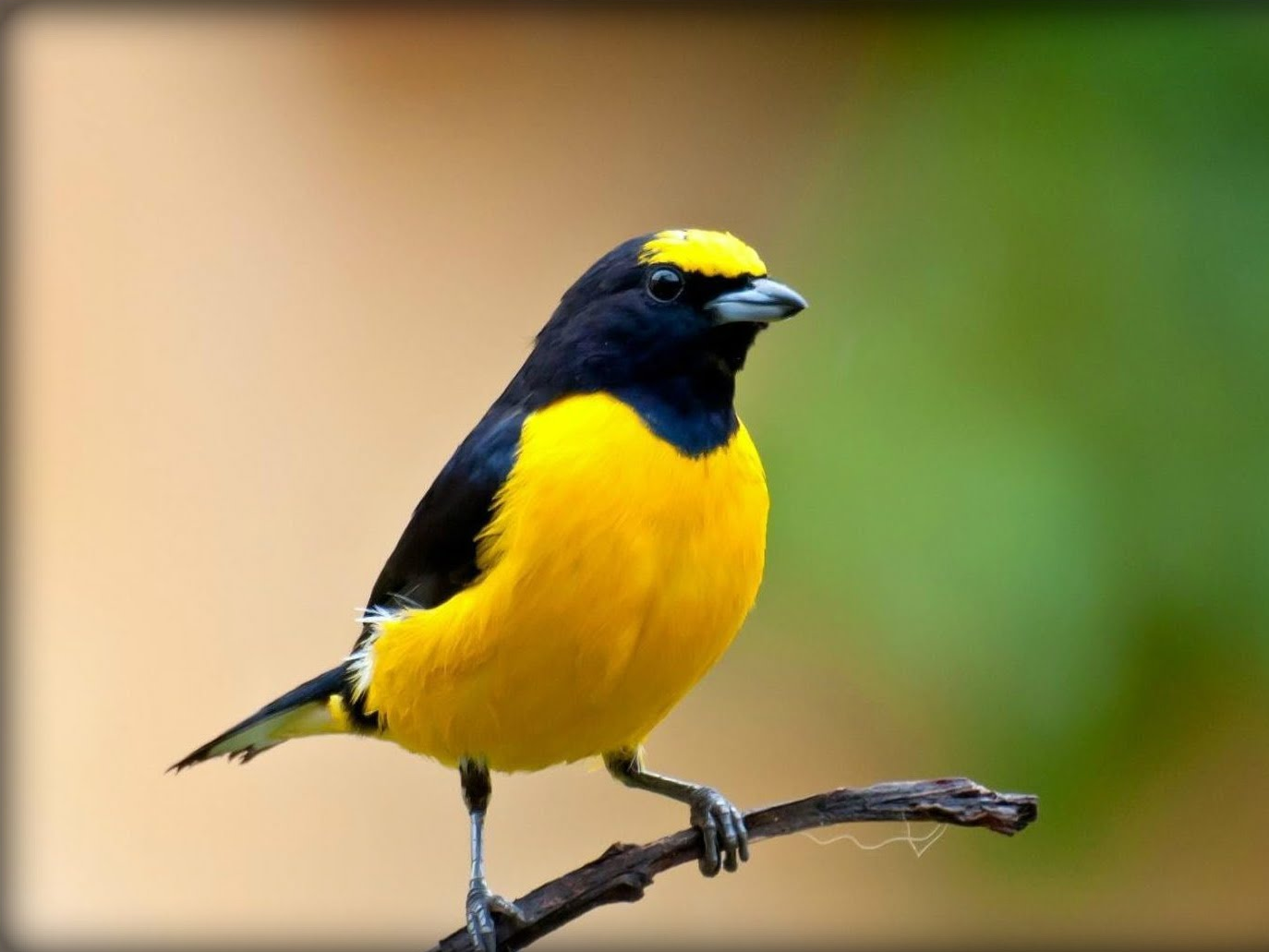 "Now you rise at the first chirping of the birds" (12:4b NLT).
"and one will arise at the sound of the bird" (12:4b NAU).
[Speaker Notes: Their ability to sleep is disturbed by a tiny noise (12:4b).]
"but then all their sounds will grow faint" (12:4c NLT).
"and all the daughters of song will sing softly" (12:4c NAU).
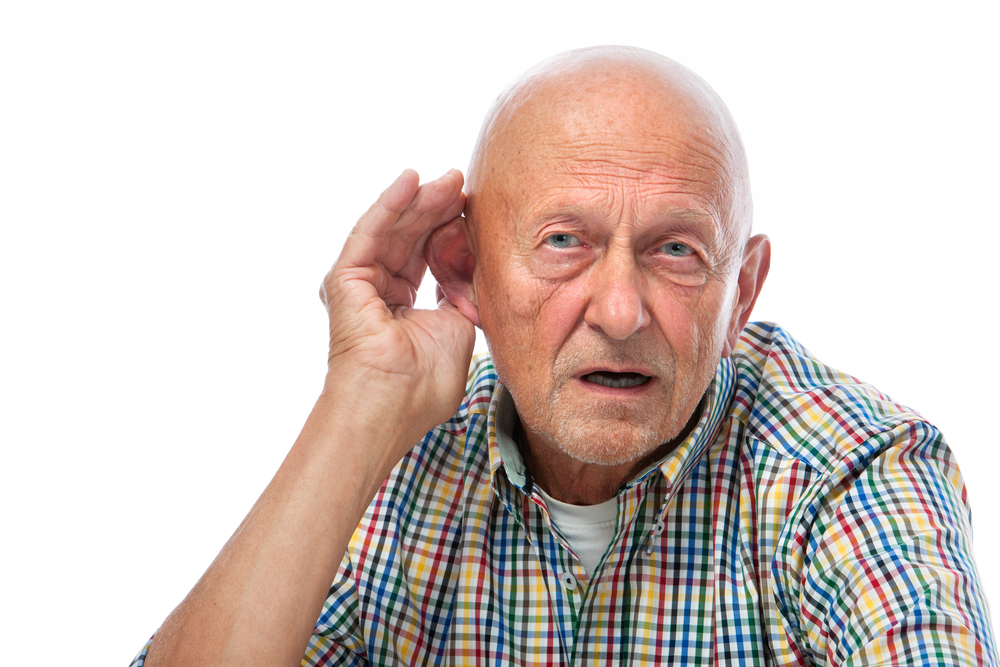 [Speaker Notes: Ironically, their hearing is impaired (12:4c).]
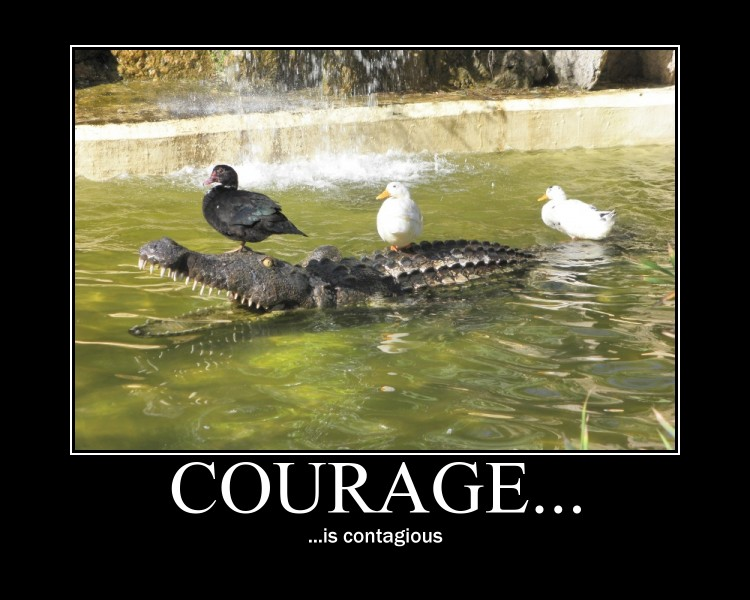 COURAGE
is contagious
The elderly lose courage and ability (12:5a-e).
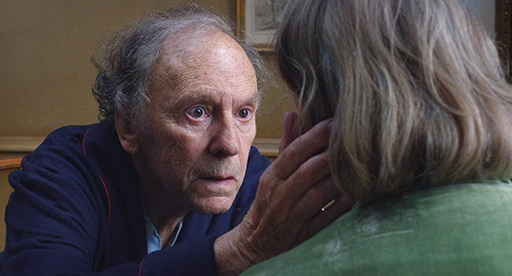 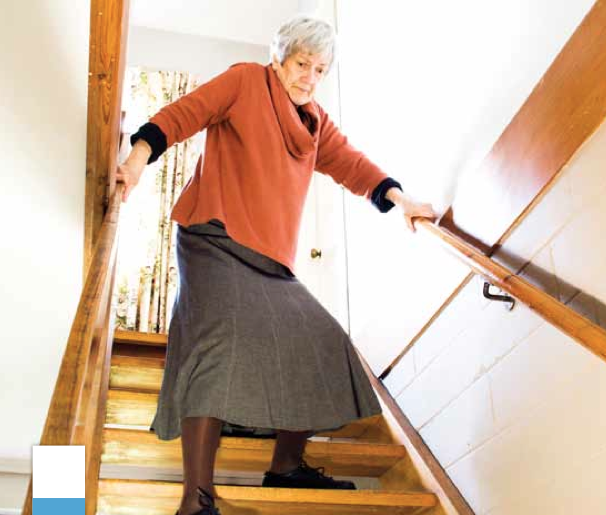 "Furthermore, men are afraid of a high place" (12:5a NAU).
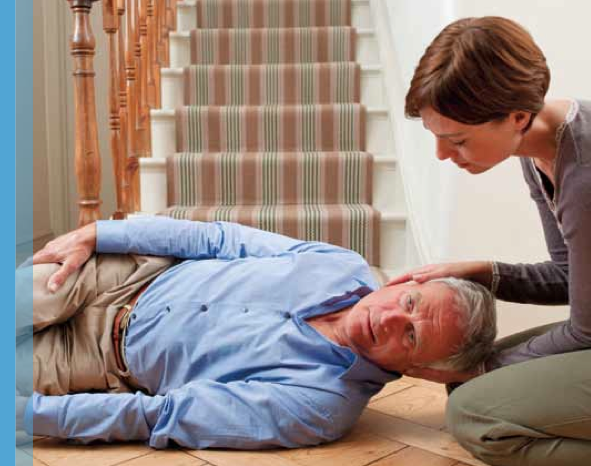 "Remember him before you become fearful of falling" (12:5a NLT).
[Speaker Notes: Their lack of balance causes a fear of high places (12:5a).]
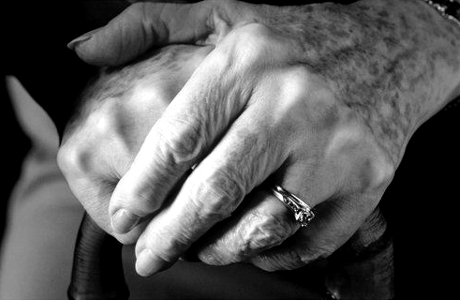 "and worry about danger in the streets" (12:5b NLT).
"and of terrors on the road" (12:5b NAU).
[Speaker Notes: Their sense of adventure turns into staying home (12:5b).]
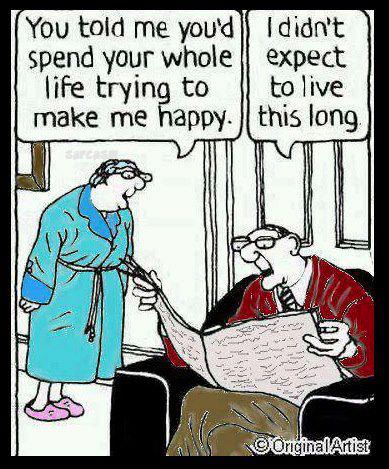 You told me you’d spend your whole life trying to make me happy.
I’d didn’t expect to live this long.
Sometimes our worry is that we are living too long!
We Live Way Longer Than We ExpectAnd that could be bad news post-retirement
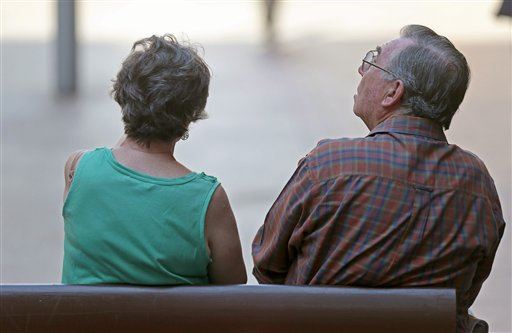 [Speaker Notes: By Arden Dier,  Newser Staff 
http://www.newser.com/story/198626/we-live-way-longer-than-we-expect.html 

In fact, a study came out this week that shows that most people are living longer than they expected!  Half thought they’d die before 75 but they didn’t! 

(Newser) – How long do you think you'll live? New research suggests you can tack a few more years on to whatever number you came up with. In 1992, University of Michigan researchers asked 26,000 Americans between the ages of 51 and 61 if they thought they would make it to 75. Some 22 years later, researchers with the Brookings Institution crunched the data and found people tend to underestimate how many years they have left. Of those born between 1931 and 1934, a full 49% who said they wouldn't see 75 were wrong. In fact, almost all that group's respondents, except those who gave themselves 90% or better odds of making it to 75, turned out to have been overly pessimistic, the Wall Street Journal reports. 
It's more than just an interesting stat: With the dwindling state of Social Security, researchers worry people won't save enough money to cover the possibility that they'll live longer than they expect, Phys.org reports. "Individuals do not fully understand the longevity risk they face," the authors explain. A longevity annuity could be a solution: An individual hands over a chunk of cash and begins receiving payments after a set number of years. The researchers outline what $100,000 spent on an annuity by a 60-year-old male could result in: $1,052 monthly payments beginning at 70, or $2,539 payments if the purchaser waited until 80 to collect. (Your nose may offer a clue to your longevity.)]
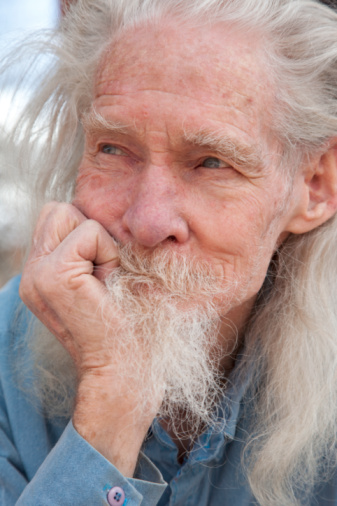 "the almond tree blossoms" (12:5c NAU).
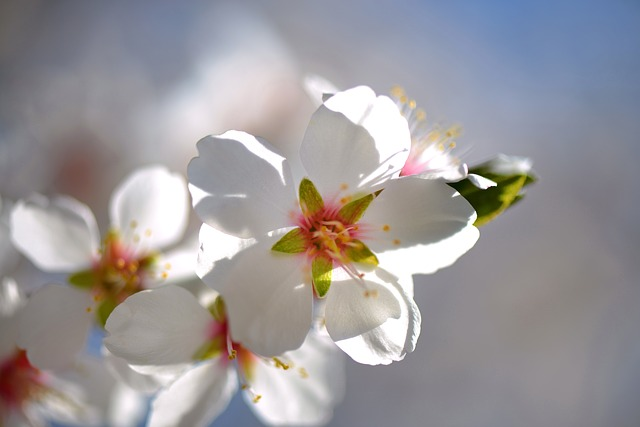 "before your hair turns white like an almond tree in bloom" (12:5c NLT).
[Speaker Notes: Their hair turns white or gray (12:5c).]
"and you drag along without energy like a dying grasshopper" (12:5d NLT).
"the grasshopper drags himself along" (12:5d NAU).
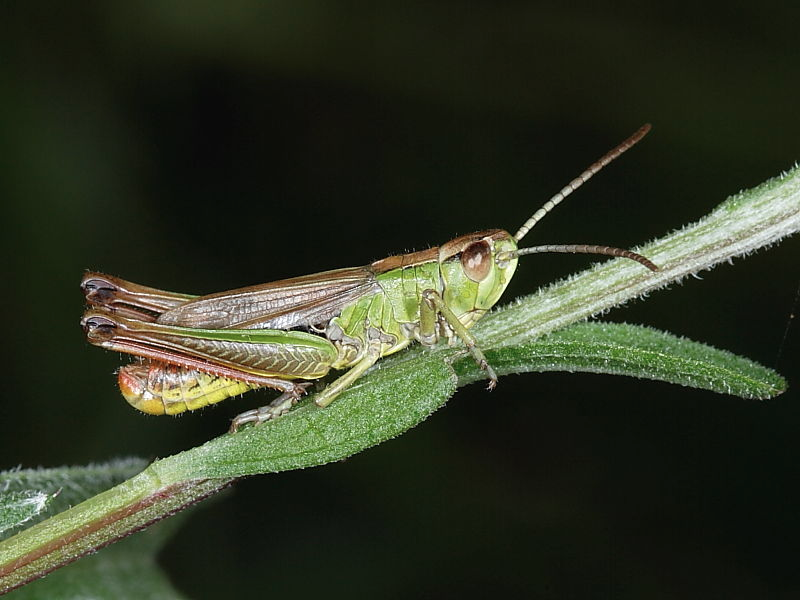 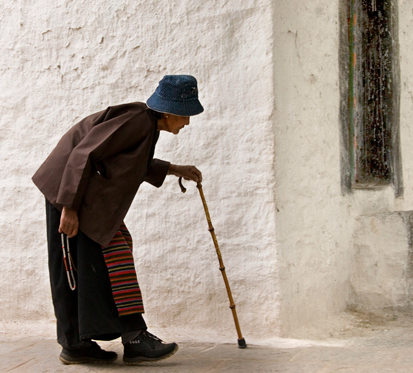 [Speaker Notes: Their feeble legs make them move slowly (12:5d).]
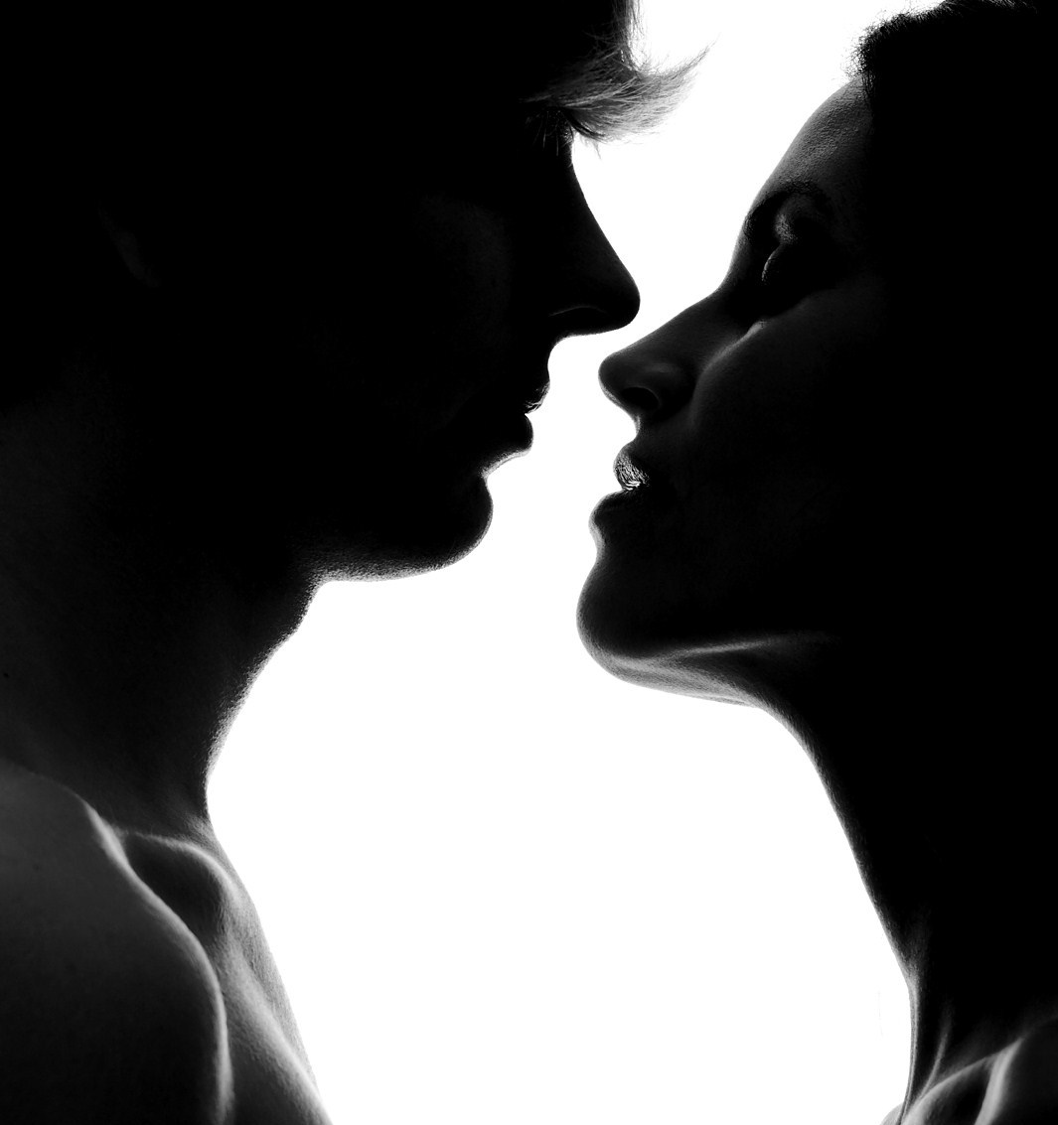 "and the caperberry no longer inspires sexual desire" (12:5e NLT).
"and the caperberry is ineffective" (12:5e NAU).
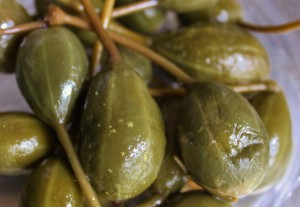 [Speaker Notes: Their desires to do things diminish (12:5e).]
Old folks tire easily
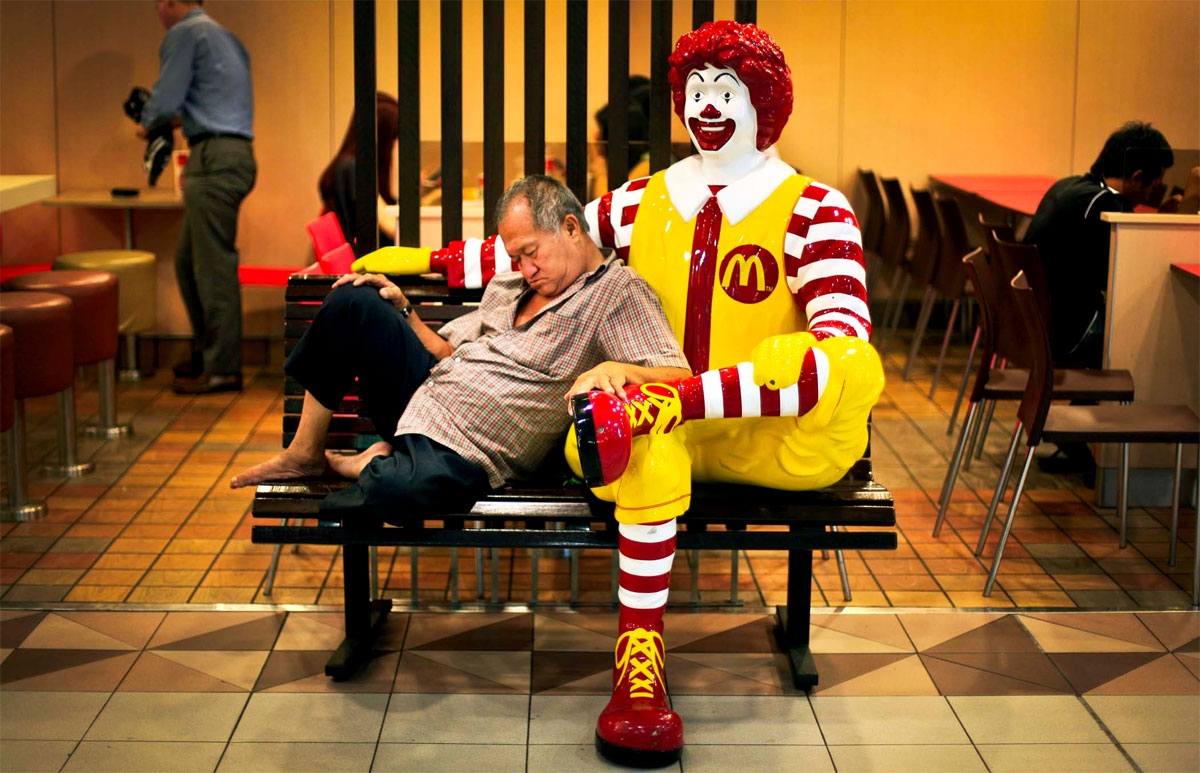 Honor your Creator now before death comes (12:5f-7).
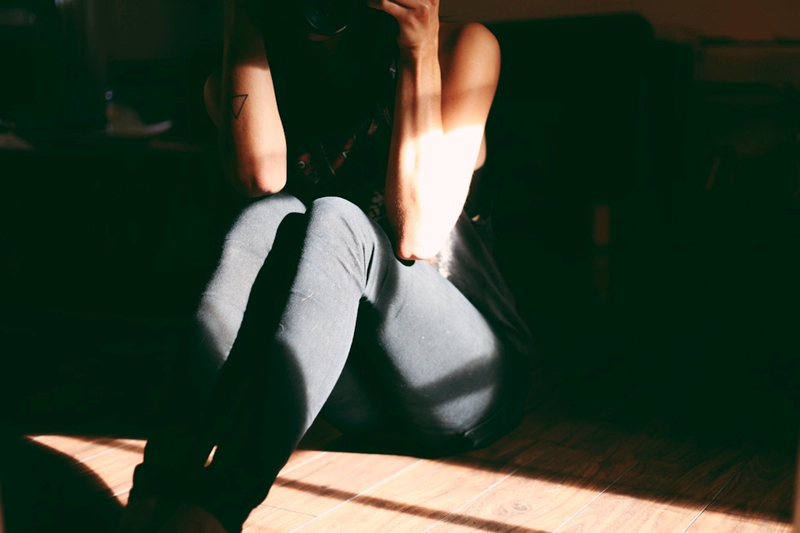 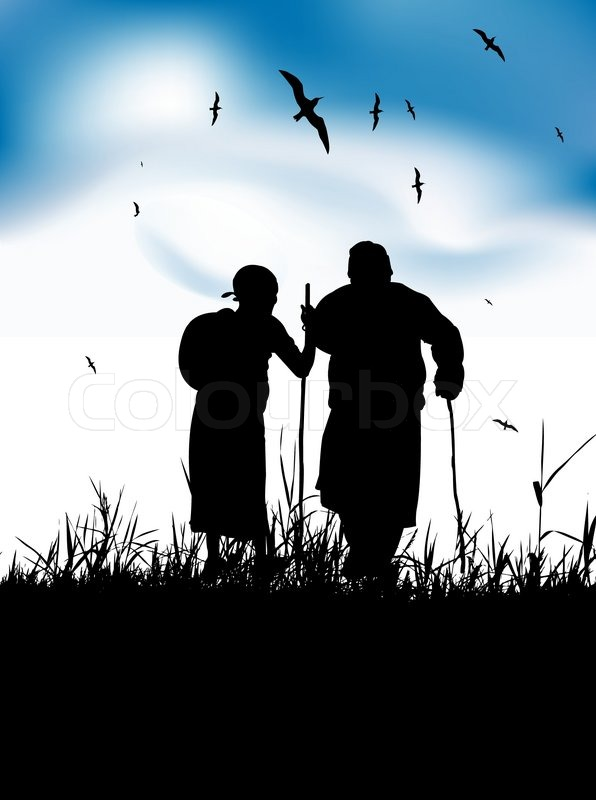 "Remember him before you near the grave, your everlasting home, when the mourners will weep at your funeral" (12:5f NLT).
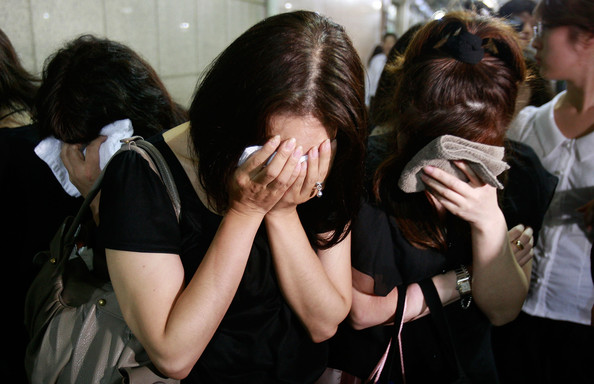 [Speaker Notes: At death people enter eternity but others mourn their loss (12:5f).]
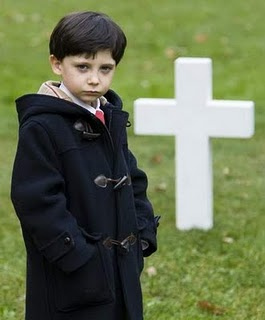 Death is permanent (12:6).
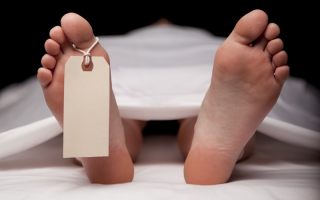 "Yes, remember your Creator now while you are young, before the silver cord of life snaps" (12:6a NLT).
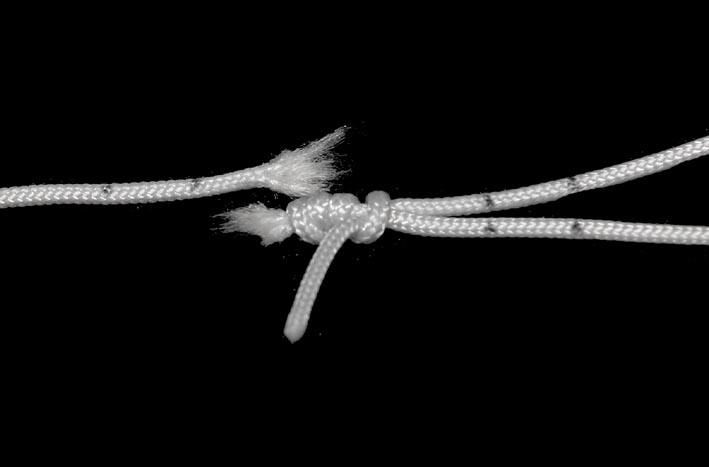 [Speaker Notes: Death is like a broken cord, never fixed again (12:6a).]
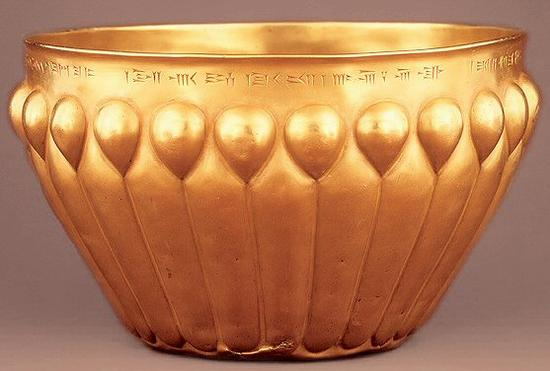 "…and the golden bowl is broken" (12:6b NLT).
[Speaker Notes: Death is like a broken bowl, never fixed again (12:6b).]
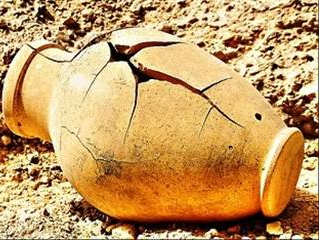 "Don't wait until the water jar is smashed at the spring" (12:6c NLT).
[Speaker Notes: Death is like a broken pitcher, never fixed again (12:6c).]
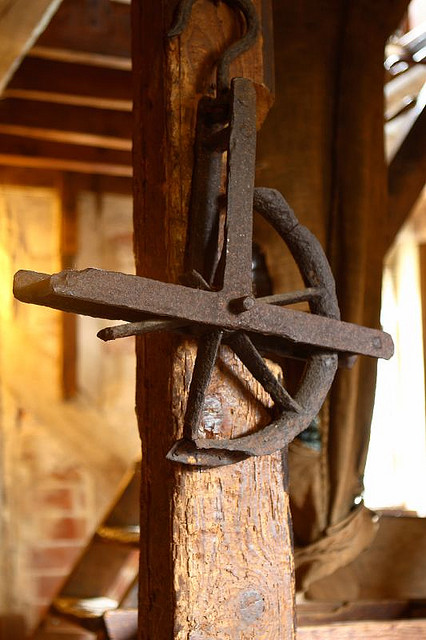 "and the pulley is broken at the well" (12:6d NLT).
[Speaker Notes: Death is like a broken pulley, never fixed again (12:6d).]
At death the body and spirit go opposite ways to their origins (12:7).
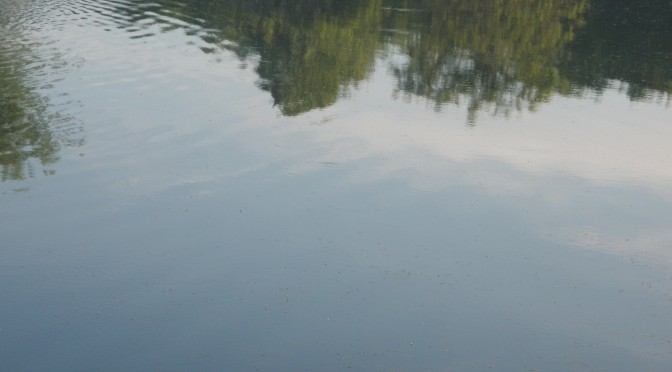 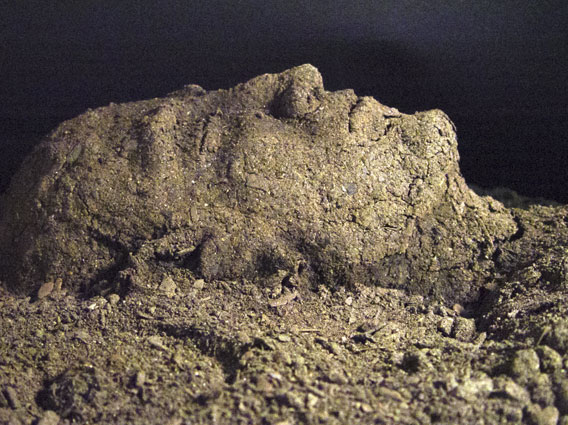 Adam came from dust (Gen. 2:7).
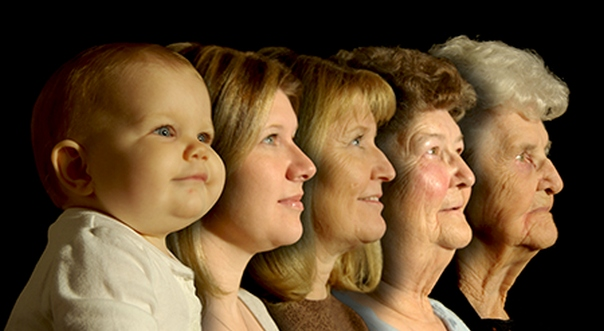 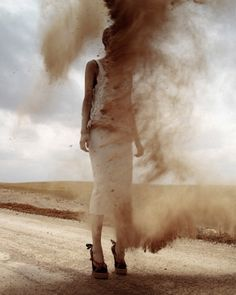 "For then the dust will return to the earth" (12:7a NLT).
[Speaker Notes: The body returns to the dust from where it came (12:7a).]
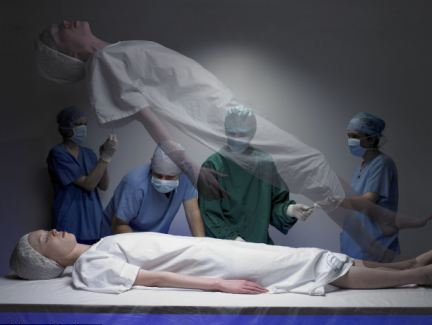 "and the spirit will return to God who gave it" (12:7b NLT).
[Speaker Notes: The spirit returns to God from whom it came (12:7b; cf. Gen. 2:7).]
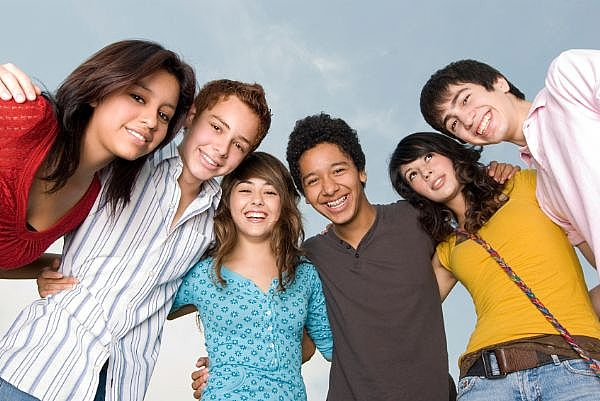 How to Enjoy Your Youth
Ecclesiastes 11:7–12:7
The way to enjoy your youthis to honor God
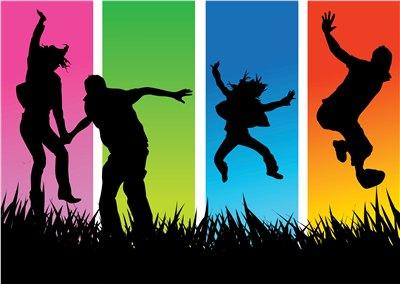 Main Idea
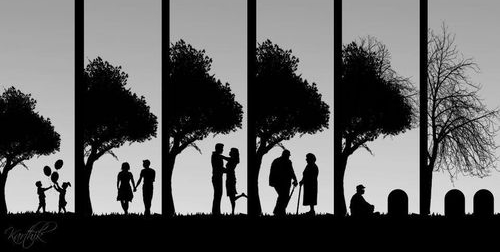 What should youth pursue in life?
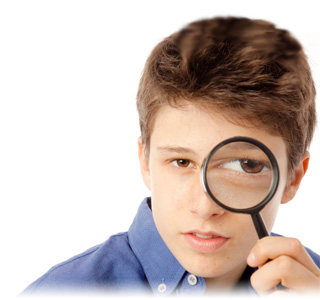 Focus on 2 pursuits
Youth0-30
Youth0-30
Eccl. 11:7–12:7
Life has three stages
[Speaker Notes: Solomon advises youth to have two pursuits:]
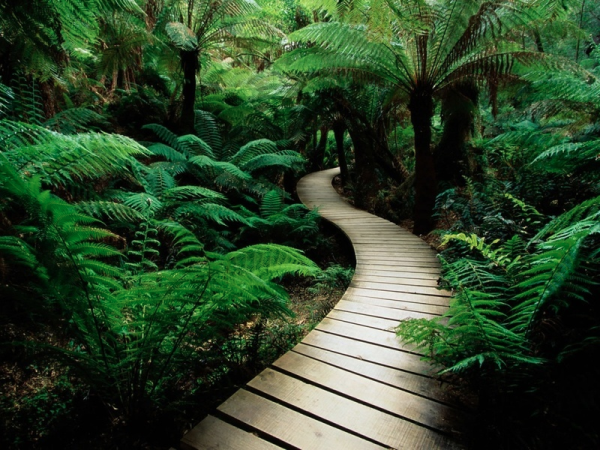 I.	Enjoy life now before judgment and death comes (11:7-10).
[Speaker Notes: However, the way to enjoy life is to…]
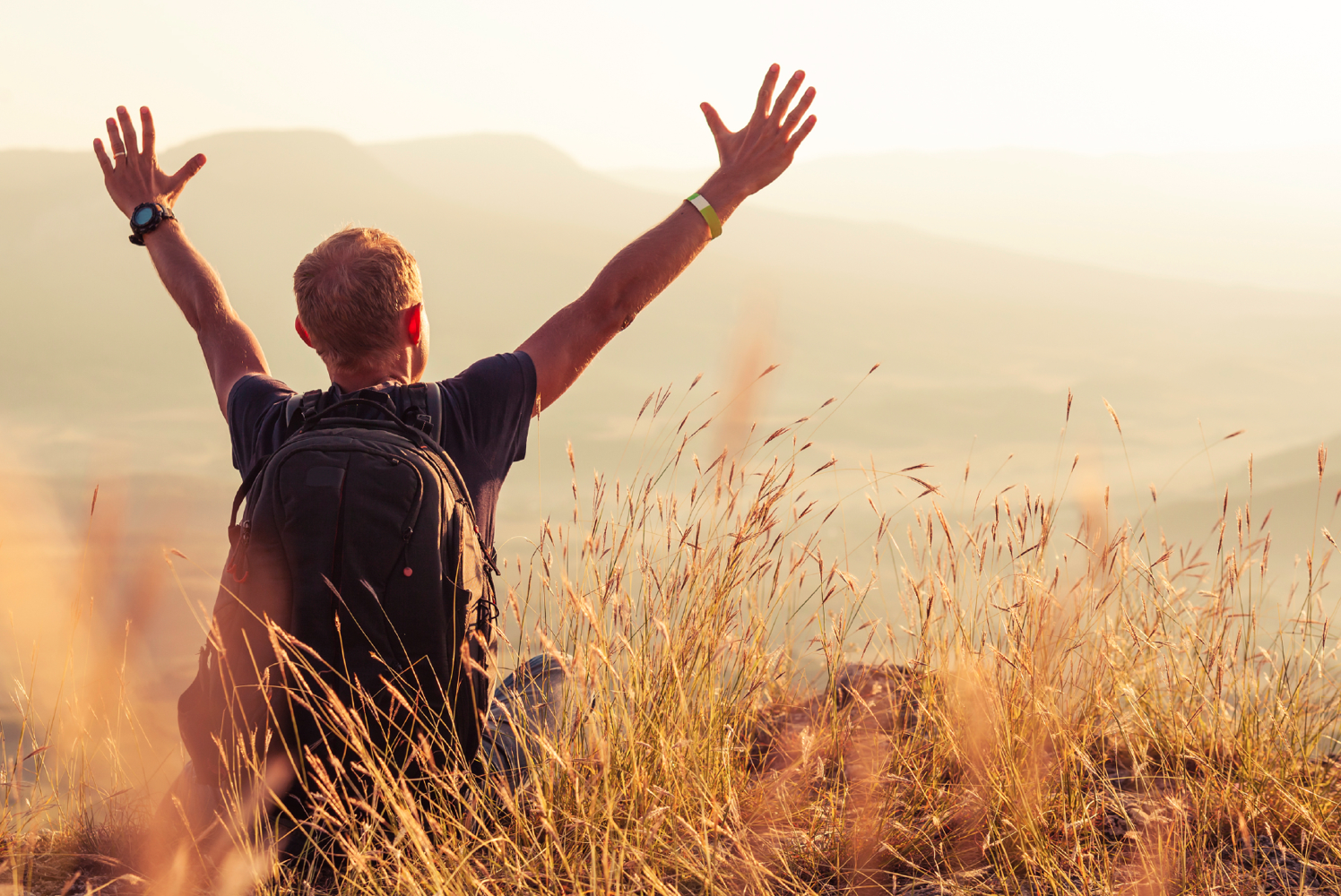 II.	Honor God as Creator before you grow old and die (12:1-7).
[Speaker Notes: Remember Him!]
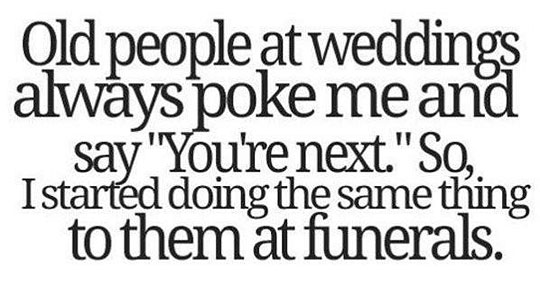 Old people at weddings always poke me and say, “You’re next.”  So, I started doing the same thing to them at funerals.
We all are terminal.
A palliative care nurse sums up "The Top Five Regrets People Make on Their Deathbed"
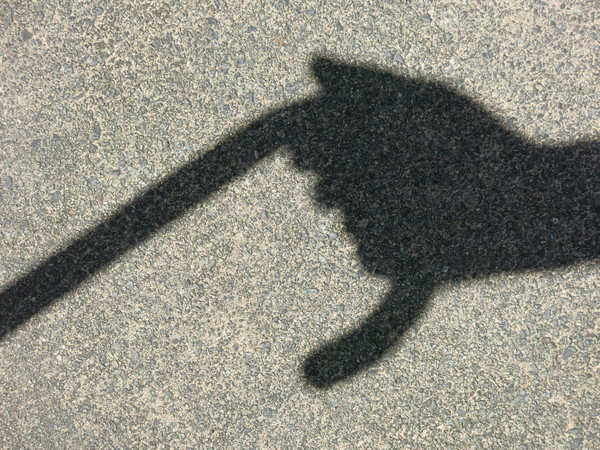 I wish I had the courage to live a life true to myself, not the life others expected of me.
I wish I didn't work so hard.
I wish I had the courage to express my feelings.
I wish I had stayed in touch with my friends.
I wish that I had let myself be happier.
[Speaker Notes: Imagine yourself on your deathbed. What regrets do you think you might have?  How might you wish you had used your life differently? 

A nurse named Bronnie Ware recently wrote an article entitled, “The Top Five Regrets People Make on Their Deathbed.”   What are these 5 regrets?
________

For many years I worked in palliative care. My patients were those who had gone home to die. Some incredibly special times were shared. I was with them for the last three to twelve weeks of their lives. People grow a lot when they are faced with their own mortality.

I learnt never to underestimate someone’s capacity for growth. Some changes were phenomenal. Each experienced a variety of emotions, as expected, denial, fear, anger, remorse, more denial and eventually acceptance. Every single patient found their peace before they departed though, every one of them.

When questioned about any regrets they had or anything they would do differently, common themes surfaced again and again. Here are the most common five:

1. I wish I’d had the courage to live a life true to myself, not the life others expected of me.
This was the most common regret of all. When people realize that their life is almost over and look back clearly on it, it is easy to see how many dreams have gone unfulfilled. Most people had not honoured even a half of their dreams and had to die knowing that it was due to choices they had made, or not made.
It is very important to try and honour at least some of your dreams along the way. From the moment that you lose your health, it is too late. Health brings a freedom very few realise, until they no longer have it.

2. I wish I didn’t work so hard.
This came from every male patient that I nursed. They missed their children’s youth and their partner’s companionship. Women also spoke of this regret. But as most were from an older generation, many of the female patients had not been breadwinners. All of the men I nursed deeply regretted spending so much of their lives on the treadmill of a work existence.
By simplifying your lifestyle and making conscious choices along the way, it is possible to not need the income that you think you do. And by creating more space in your life, you become happier and more open to new opportunities, ones more suited to your new lifestyle.

3. I wish I’d had the courage to express my feelings.
Many people suppressed their feelings in order to keep peace with others. As a result, they settled for a mediocre existence and never became who they were truly capable of becoming. Many developed illnesses relating to the bitterness and resentment they carried as a result.
We cannot control the reactions of others. However, although people may initially react when you change the way you are by speaking honestly, in the end it raises the relationship to a whole new and healthier level. Either that or it releases the unhealthy relationship from your life. Either way, you win.

4. I wish I had stayed in touch with my friends.
Often they would not truly realise the full benefits of old friends until their dying weeks and it was not always possible to track them down. Many had become so caught up in their own lives that they had let golden friendships slip by over the years. There were many deep regrets about not giving friendships the time and effort that they deserved. Everyone misses their friends when they are dying.
It is common for anyone in a busy lifestyle to let friendships slip. But when you are faced with your approaching death, the physical details of life fall away. People do want to get their financial affairs in order if possible. But it is not money or status that holds the true importance for them. They want to get things in order more for the benefit of those they love. Usually though, they are too ill and weary to ever manage this task. It is all comes down to love and relationships in the end. That is all that remains in the final weeks, love and relationships.

5. I wish that I had let myself be happier.
This is a surprisingly common one. Many did not realise until the end that happiness is a choice. They had stayed stuck in old patterns and habits. The so-called ‘comfort’ of familiarity overflowed into their emotions, as well as their physical lives. Fear of change had them pretending to others, and to their selves, that they were content. When deep within, they longed to laugh properly and have silliness in their life again. When you are on your deathbed, what  others think of you is a long way from your mind. How wonderful to be able to let go and smile again, long before you are dying.

Life is a choice. It is YOUR life. Choose consciously, choose wisely, choose honestly. Choose happiness.
_____________

Source: This article originated from blog of author Bronnie Ware at http://inspirationandchai.com/Regrets-of-the-Dying.html.

Based on this article, Bronnie has released a full-length book. It is a memoir of her own life and how it was transformed based on the regrets of the dying people she cared for. The book is available from her website http://www.bronnieware.com and major online bookstores and is called ‘The Top Five Regrets of the Dying – A Life Transformed by the Dearly Departing’.]
An Ecclesiastes Paraphrase
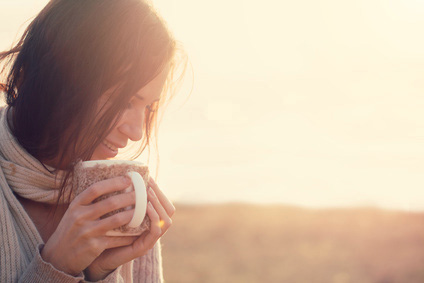 I wish I had sought God's plan for my life.
I wish I put my energy into eternal priorities.
I wish I were honest with God about how I felt.
I wish I cared for people more than things.
I wish I had found my joy in God.
[Speaker Notes: This nurse isn’t a Christian, so she gives a secular way of saying what Solomon says here in Ecclesiastes.  I would paraphrase what this nurse is saying as [above compared to below]

I wish I had the courage to live a life true to myself, not the life others expected of me.
I wish I didn’t work so hard.
I wish I had the courage to express my feelings.
I wish I had stayed in touch with my friends.
I wish that I had let myself be happier.

Which of these would you most likely say on your deathbed, given your present state in life?
Put a mark by it in your notes and commit it to prayer.]
Black
Get this presentation and script for free!
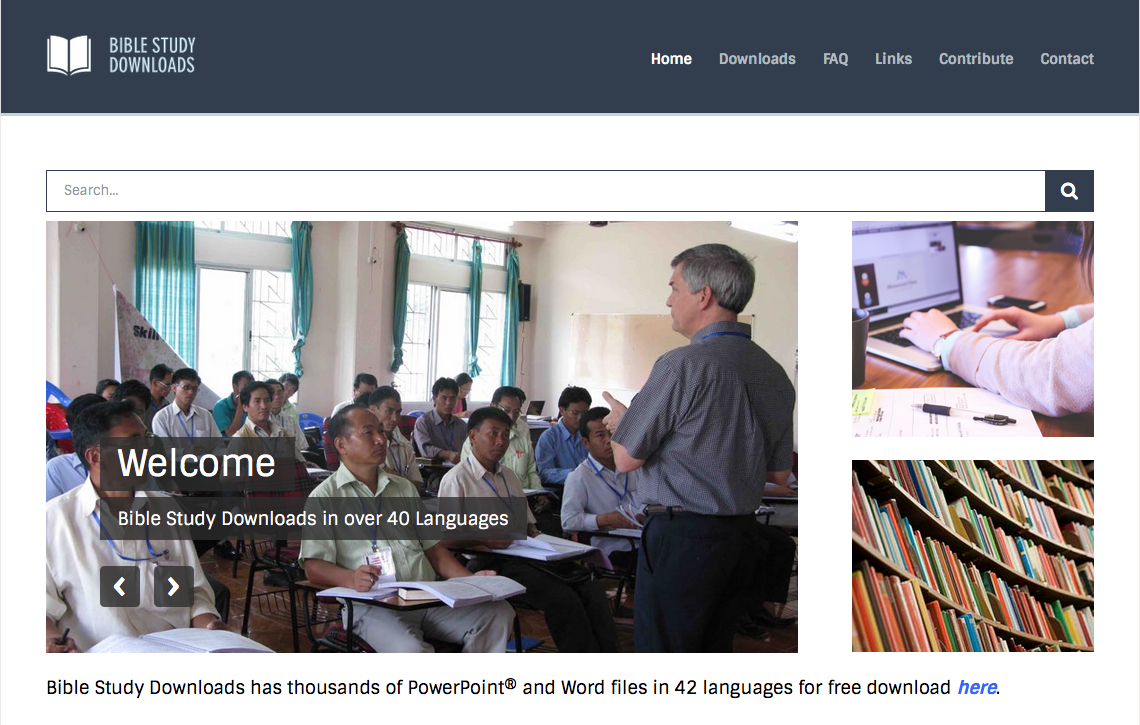 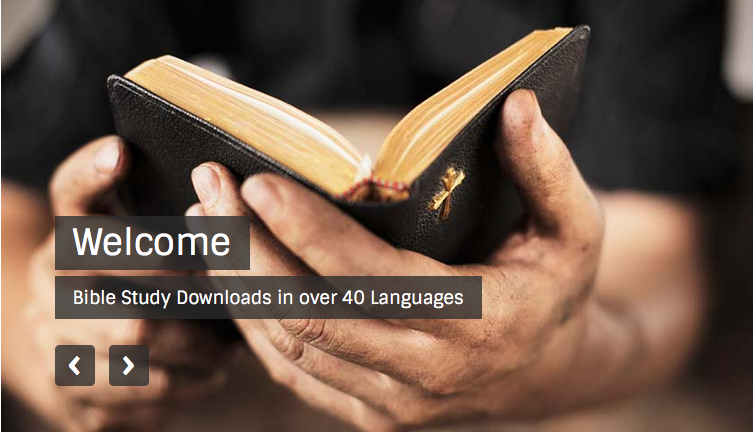 OT Preaching link at BibleStudyDownloads.org